252-0027
Einführung in die Programmierung
Übungen

Woche 5: Arrays, Methoden, Debugger
Jonas Wetzel
Departement Informatik
ETH Zürich
Organisatorisches
Neue Aufgaben: Dienstag Abend (im Normalfall)
Abgabe der Übungen bis Dienstag Abend (23:59) Folgewoche
Abgabe immer via Git
Lösungen in separatem Projekt auf Git
2
[Speaker Notes: Topic to come: Typen und Variable ➜ Basistypen: Einfache (eingebaute) Typen]
Plan für heute
Nachbesprechung
Theorie
Kahoot
Vorbesprechung
Outro
3
Nachbesprechung
Aufgabe 1: Binärdarstellung
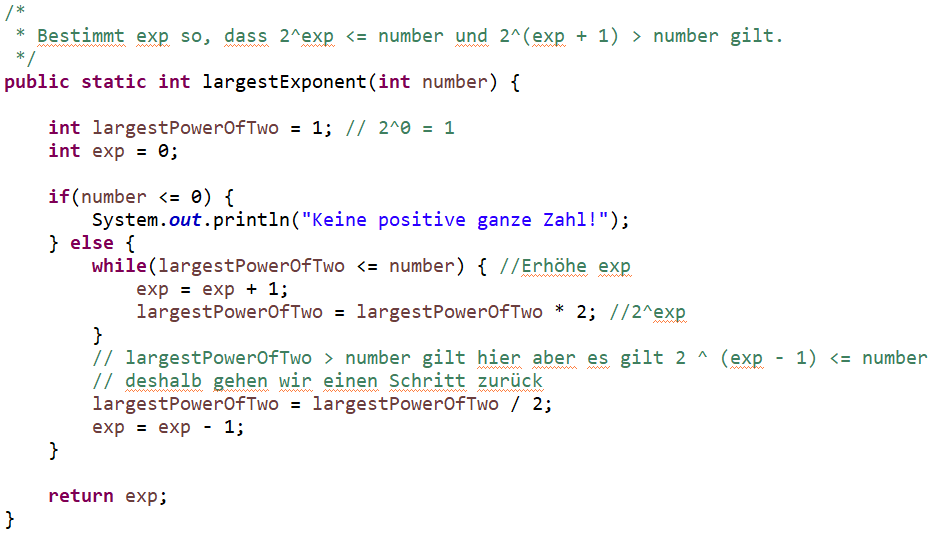 Schritt 1: Finde exp so, dass 2^exp <= number und 2^(exp + 1) > number.
Aufgabe 1: Binärdarstellung
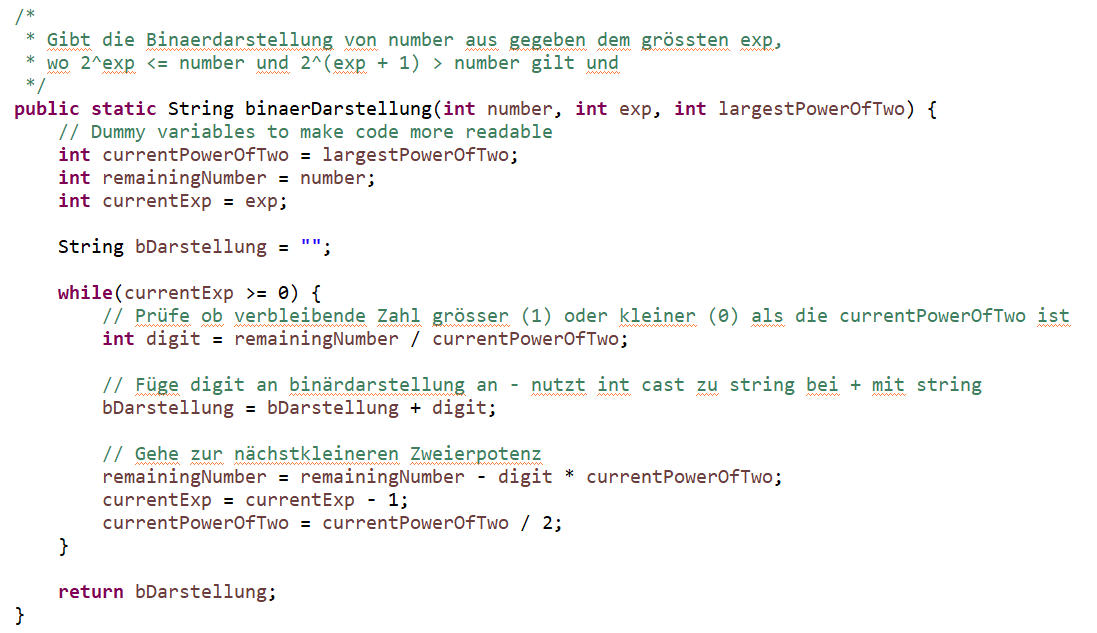 Schritt 2: Wenn 2^currentExp >= number dann ist das nächste Bit 1 sonst 0.
7 = 0111
Weil 7 = 2^2 + 2^1 + 2^0 = 4 + 2 + 1 = 7

13 = 8 + 4  + 1 = 2^3 + 2^2 + 2^0 = 1101
16 = 2 ^ 4 > 13 > 8 = 2^3. -> Also reichen 4 bits
7
simpler solution imo
See binary.java
8
Aufgabe 2: Grösster gemeinsamer Teiler
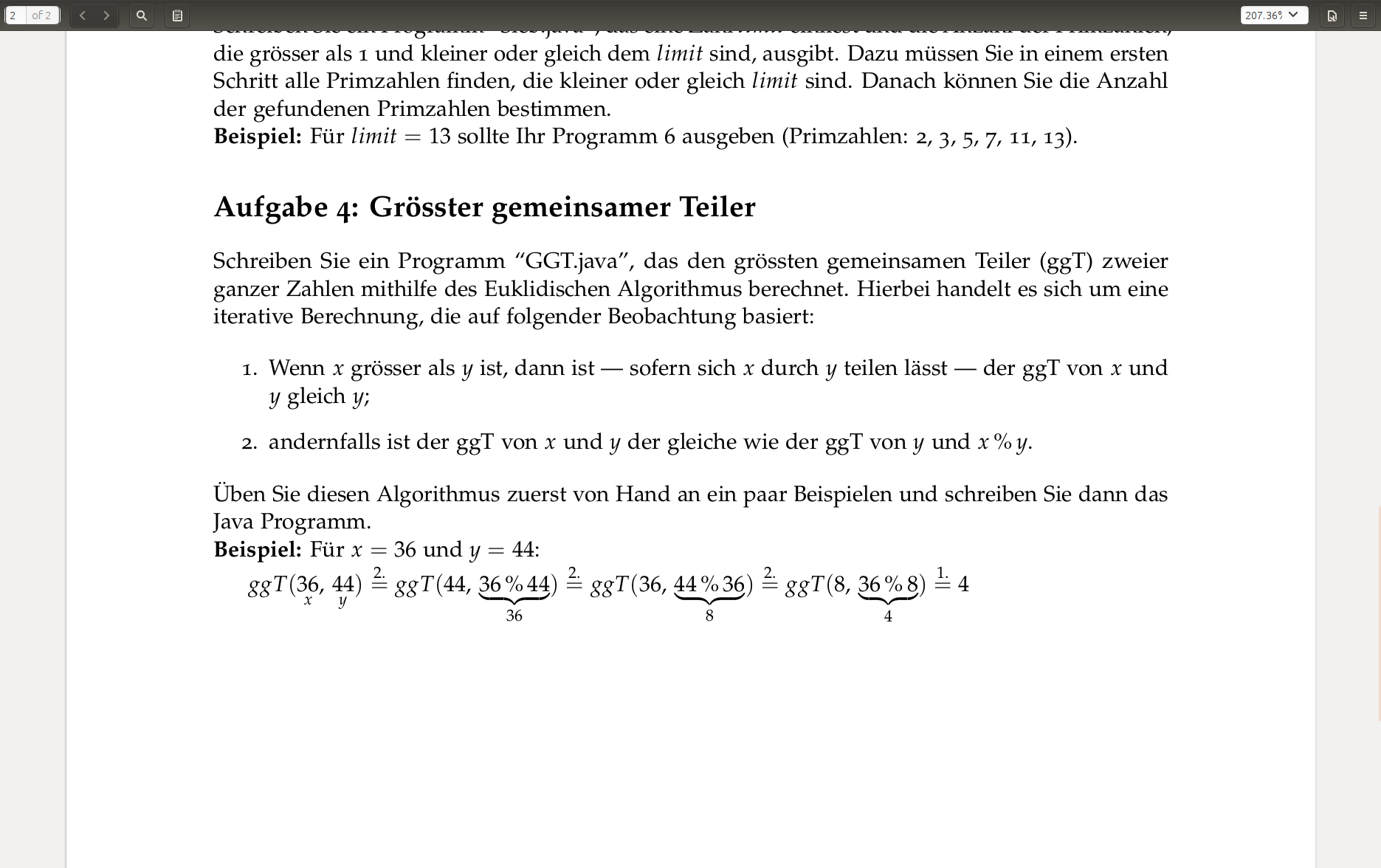 while(x <= y || x % y != 0) {    // Zwischenspeichern von y    int altY = y;    y = x % y;    x = altY;}System.out.println(y);
Negation der Bedingung in 1.
DiskMat…
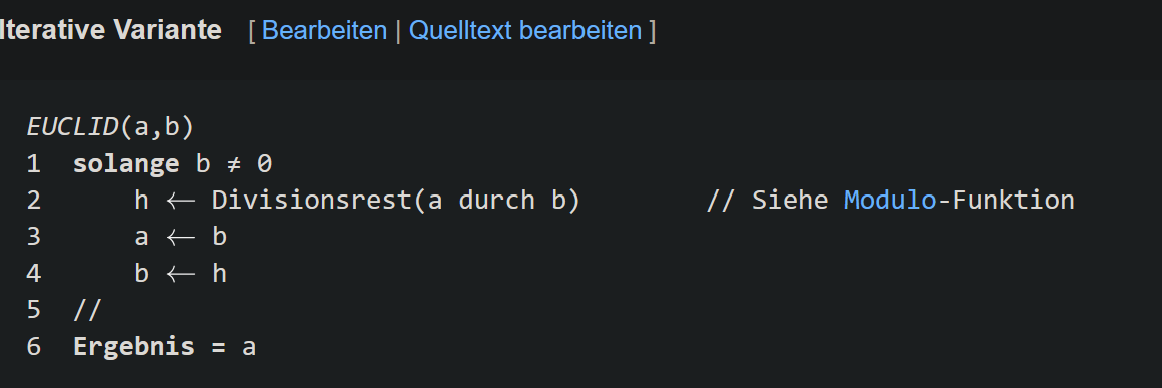 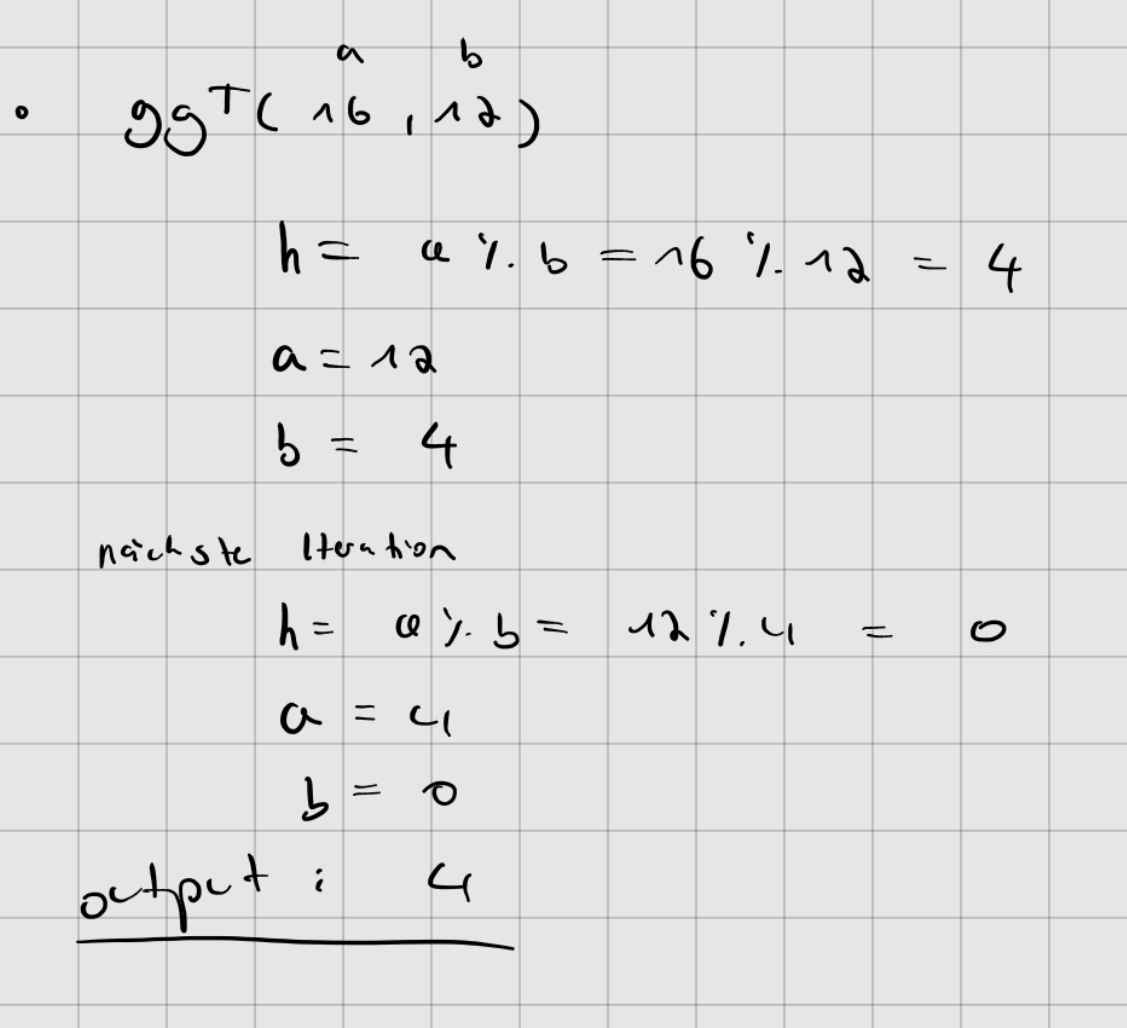 10
Aufgabe 3: Zahlenerkennung
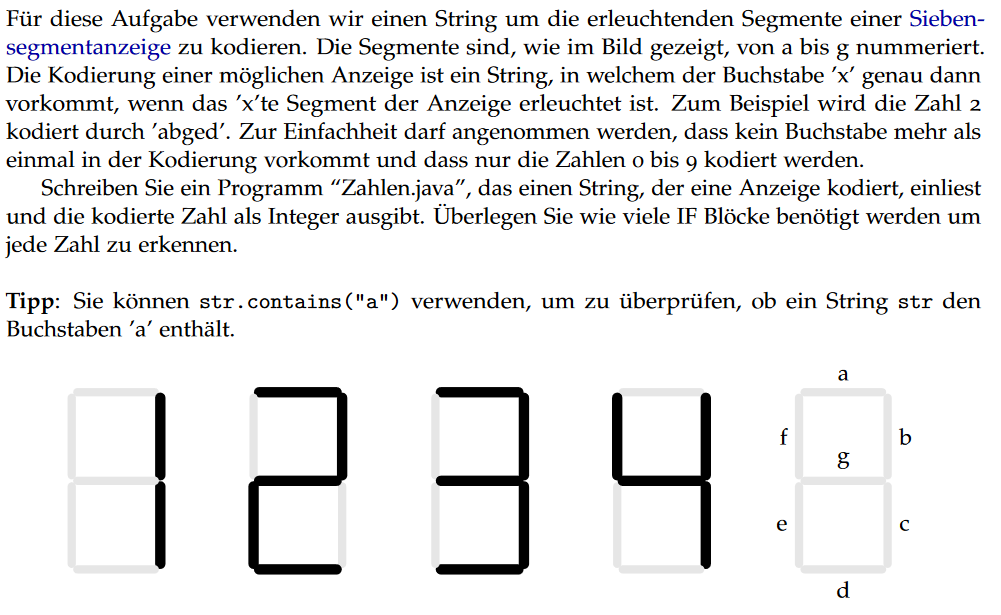 [Speaker Notes: Beispiele am Whiteboard]
z.B.  bc == 1 

Geht durch alle Fälle durch und guckt immer welche Zahl es sein kann
12
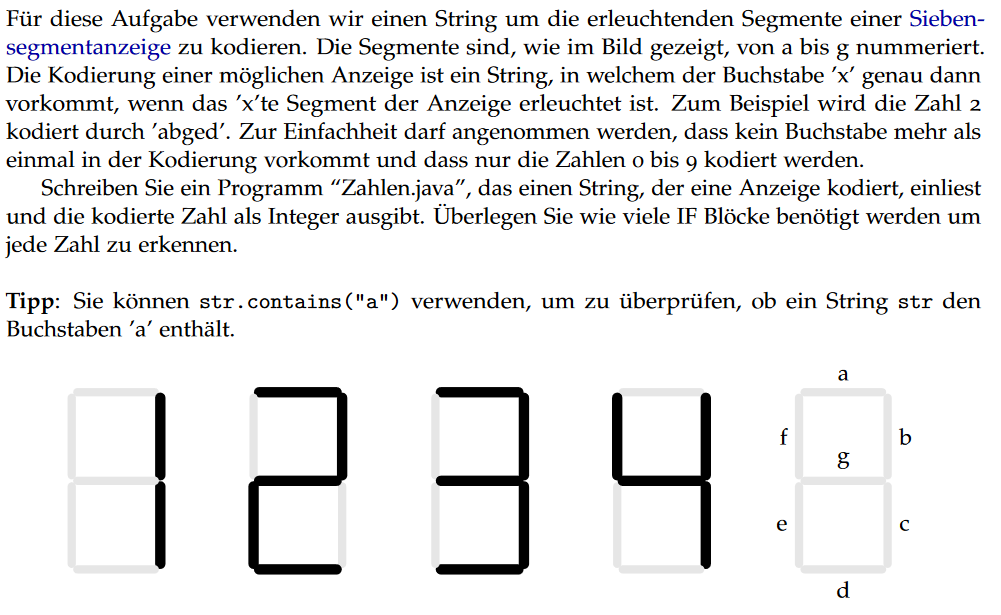 Aufgabe 3: Zahlenerkennung
{1,2,3,7}
{0,4,5,6,8,9}
f
{5,6}
{0,4,8,9}
d
b
{4,9}
{0,8}
a
c
e
e
a
g
1
7
2
3
5
6
4
9
0
8
[Speaker Notes: Beispiele am Whiteboard]
Aufgabe 4: Berechnungen
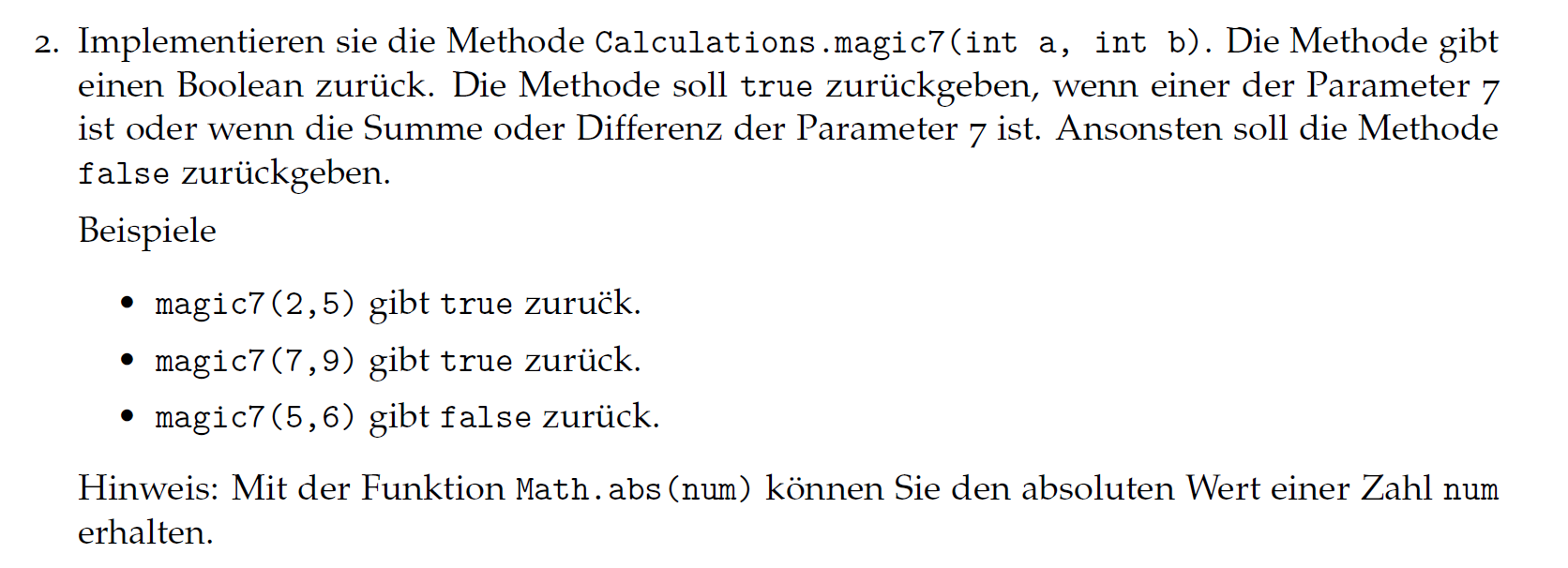 14
Aufgabe 4: Berechnungen
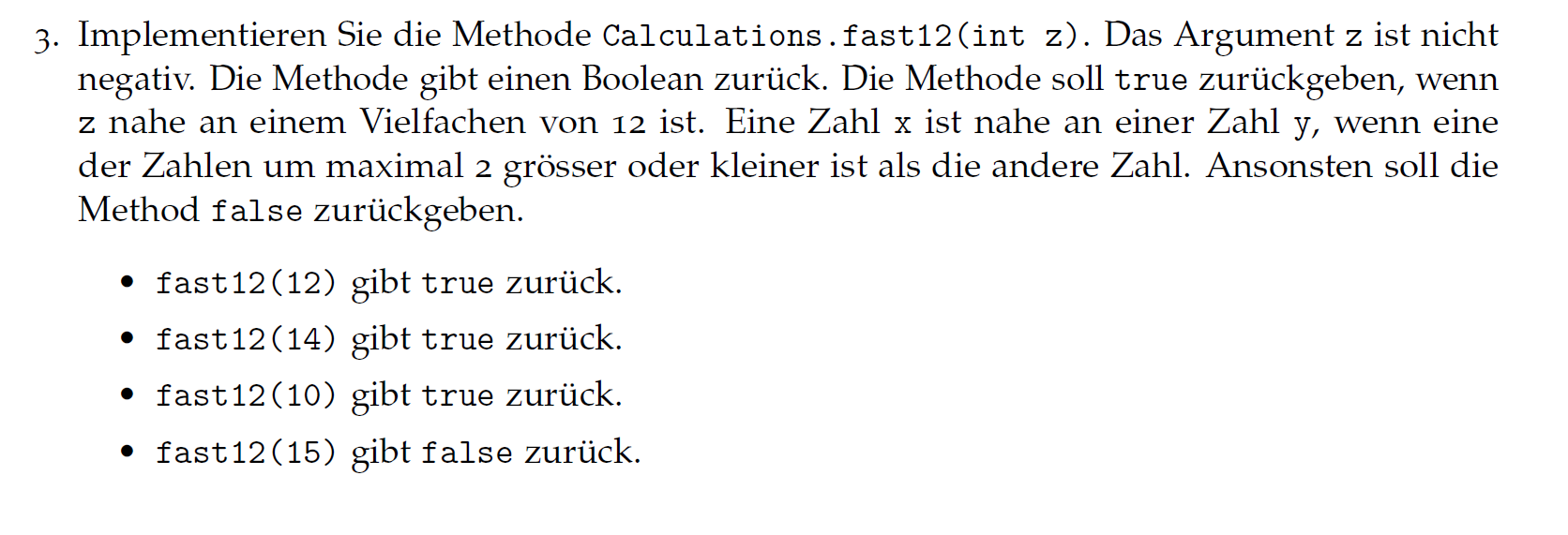 15
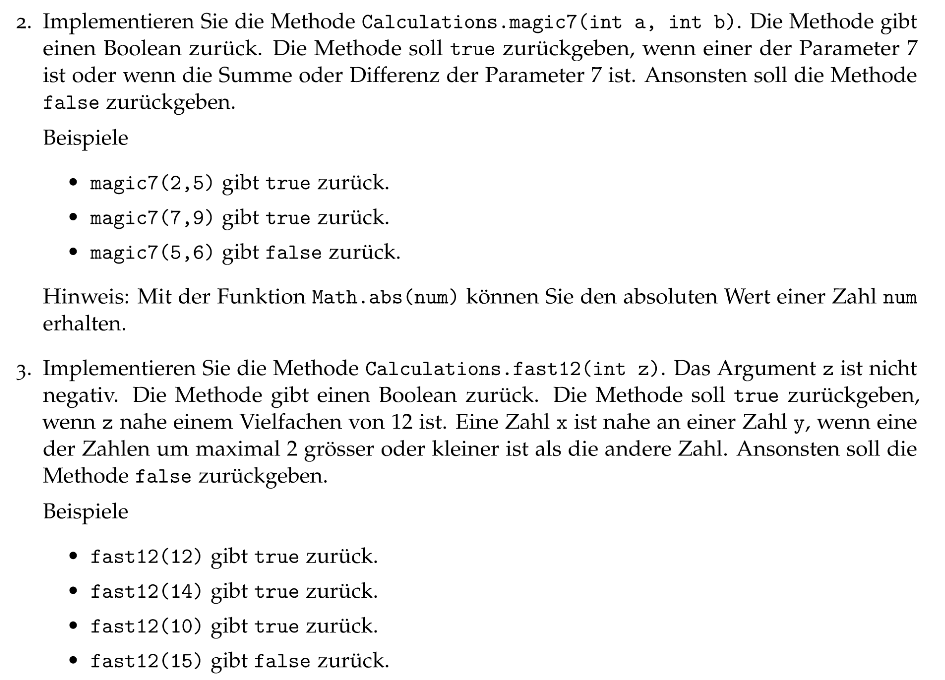 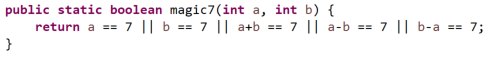 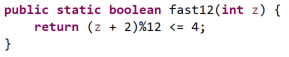 Aufgabe 5: Scrabble
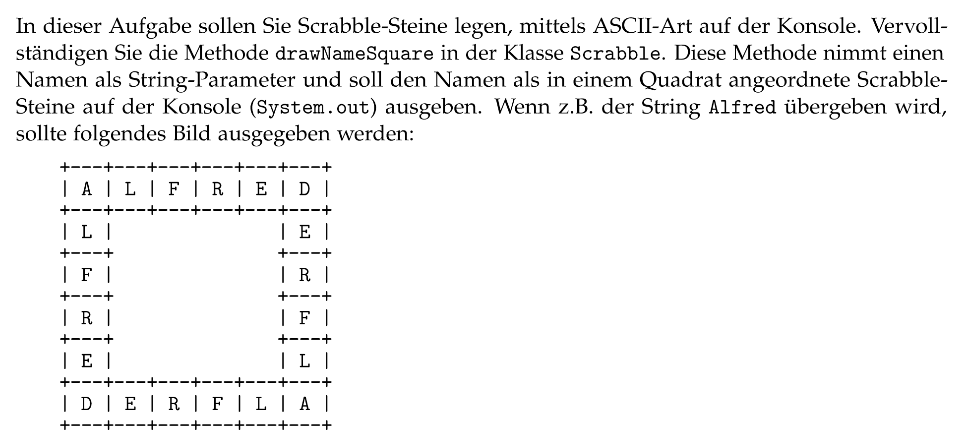 Teilt euch das ganze wieder in verschiedene Methoden auf
Ihr müsst immer in Abhängigkeit von der Länge des Namens arbeiten
int n = name.length();
18
Theorie
Arrays, pass by value vs. pass by reference
Methoden
19
1D Arrays
Eindimensionale Arrays
Arrays belegen eine feste Größe n im Speicher, haben daher auch eine feste Länge
für jeden Eintrag kann für den deklarierten Datentyp ein Wert gespeichert werden
auf ein spezifisches Element i zugreifen können wir mit arr[i]
Indizierung startet bei 0, geht also bis n-1
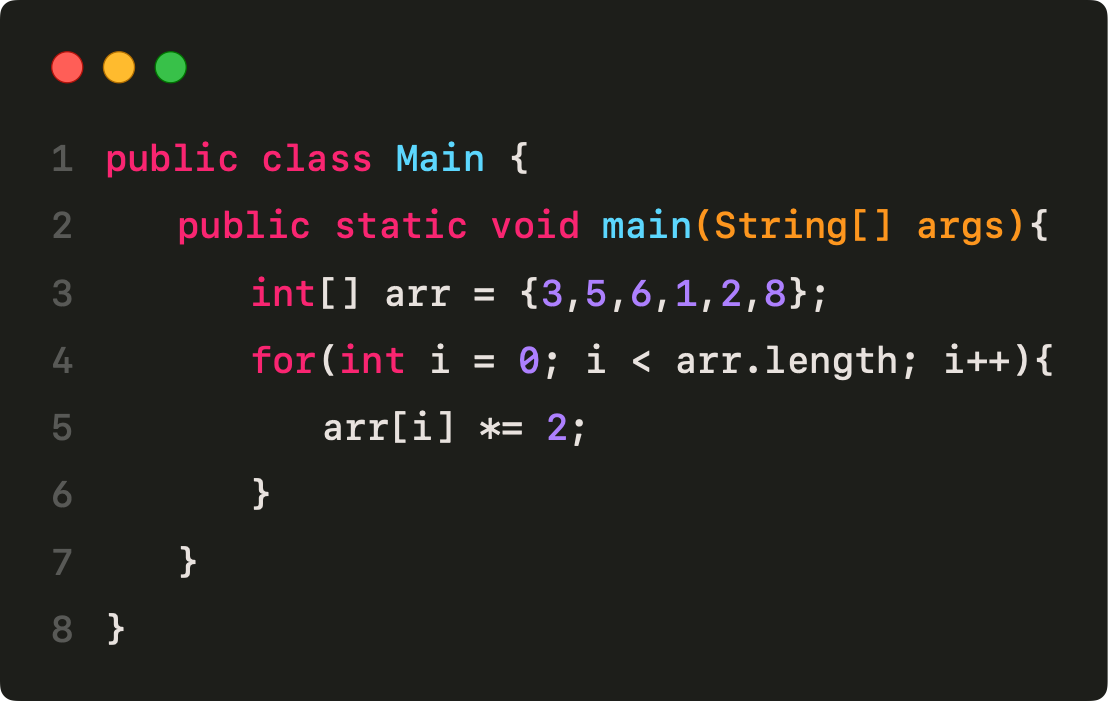 21
2D Arrays
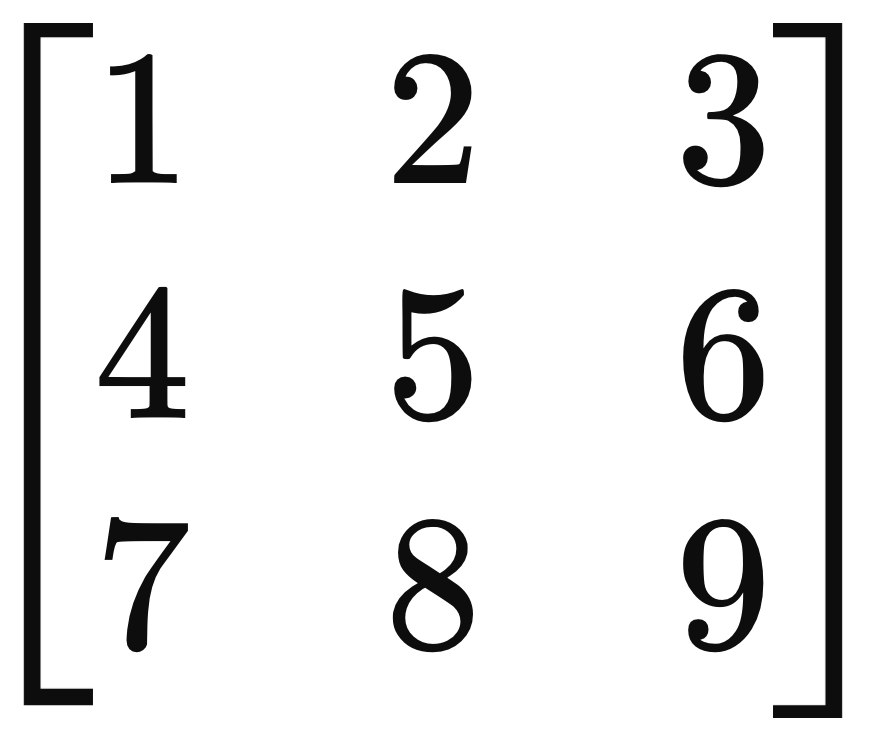 23
[[1,2,3],[4,5,6],[7,8,9]]
24
Zweidimensionale Arrays
eine Matrix könnte als Zweidimensionales Array dargestellt werden
int[][] arr = new int[n][n];
definiert ein Array, welches n integer-Arrays der Länge n speichert (nxn-Matrix)
eine gesamte Zeile erhalten wir also mit arr[i] für 0≤i<n
einen Eintrag erhalten wir mit arr[i][j] für 0≤i,j<n 
Vorsicht: Die Längen der Arrays könnten unterschiedlich sein!
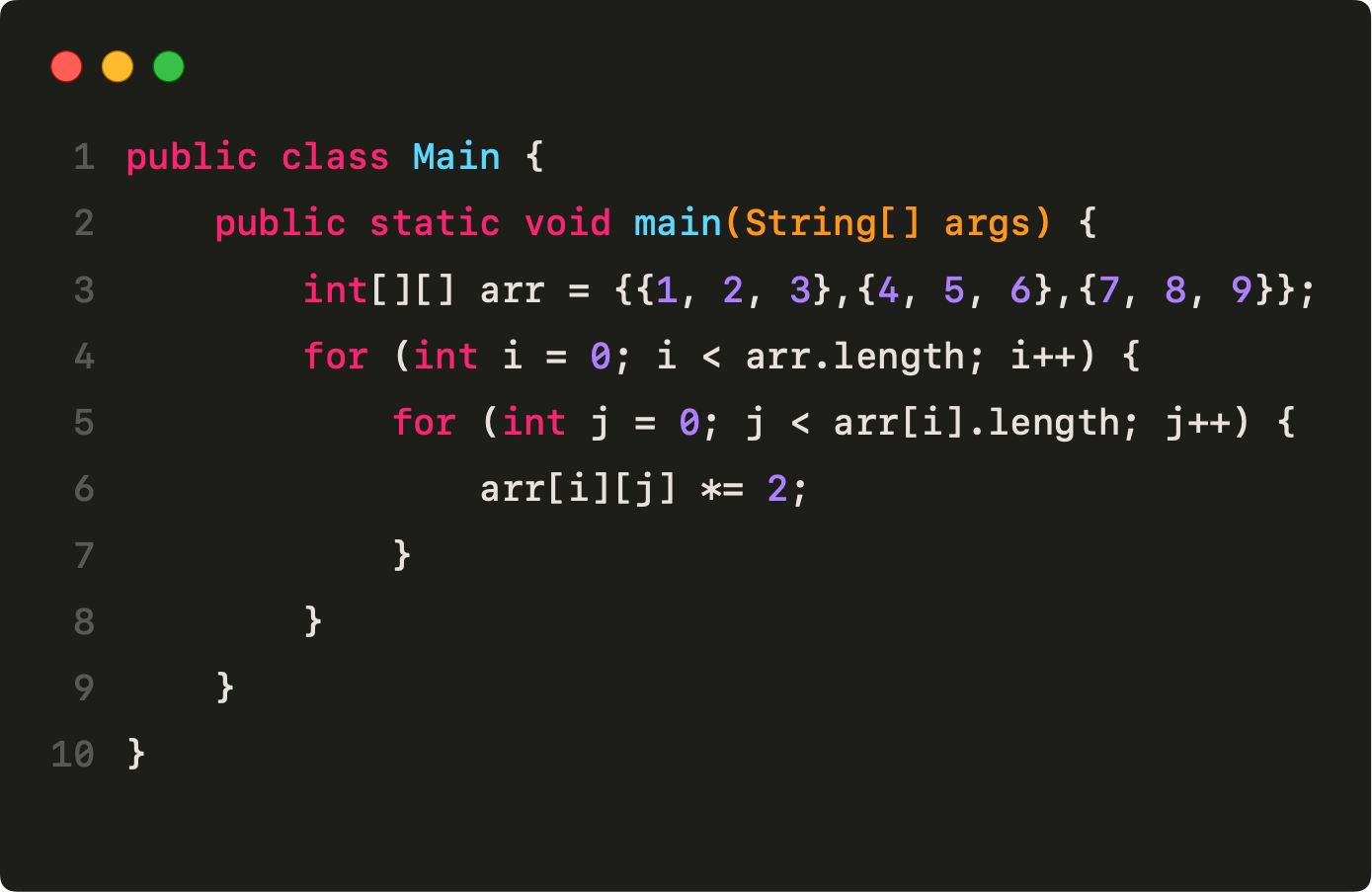 25
2D Arrays
array = {arrOne, arrTwo, arrThree}
26
int[] arOneD = {1,2,3,4,5,6};
int[][] arTwoD = {
	{1,2,3},
	{4,5,6},
	{7,8,9}
};
int[][] arTwoD = {
	{1,2,3},
	{4,5,6},
	{7,8,9}
};
arTwo[i] =
arTwo[i][j] =
Methoden
public static int add(int a, int b){ …
30
public static int add(int a, int b){ …
Parameter
Sichtbarkeit
Name
Rückgabetyp
31
Signatur
public static int add(int a, int b){ …
Parameter
Sichtbarkeit
Name
Rückgabetyp
32
Method-Overloading
Eine Methode kann überladen werden, in dem die Methodenparameter verändert werden
trotz gleichem Namen hat sie dann eine andere Signatur
add kann durch Überladung mit unterschiedlichen Parametern aufgerufen werden, hat nun unterschiedliche Rückgabetypen
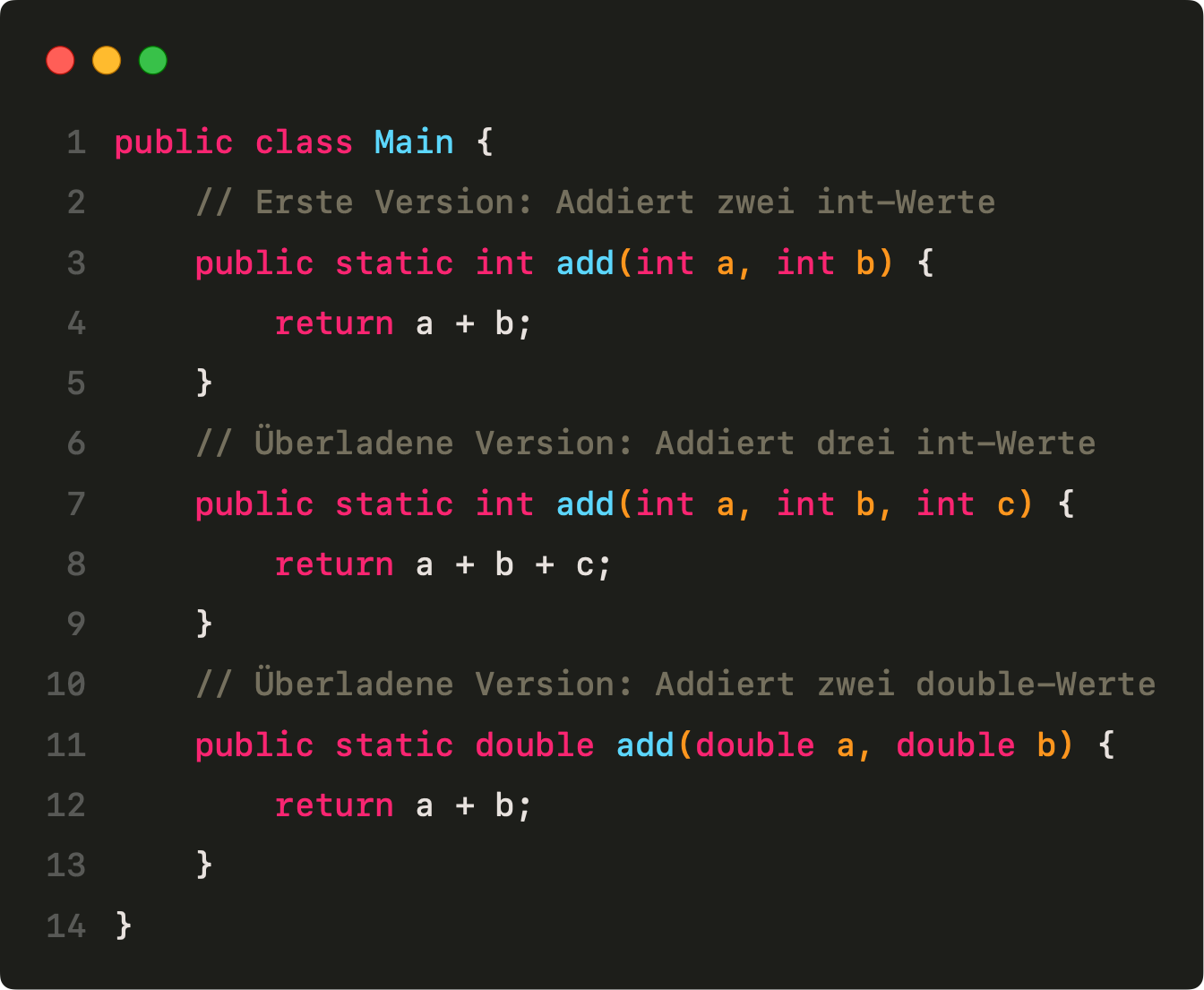 33
Value vs Reference
Objekte 101 – (Deep Dive in einer späteren Übung)
Klassen sind „Baupläne“, die definieren, wie Daten gespeichert werden 
Objekte sind konkrete Realisierungen der Klasse
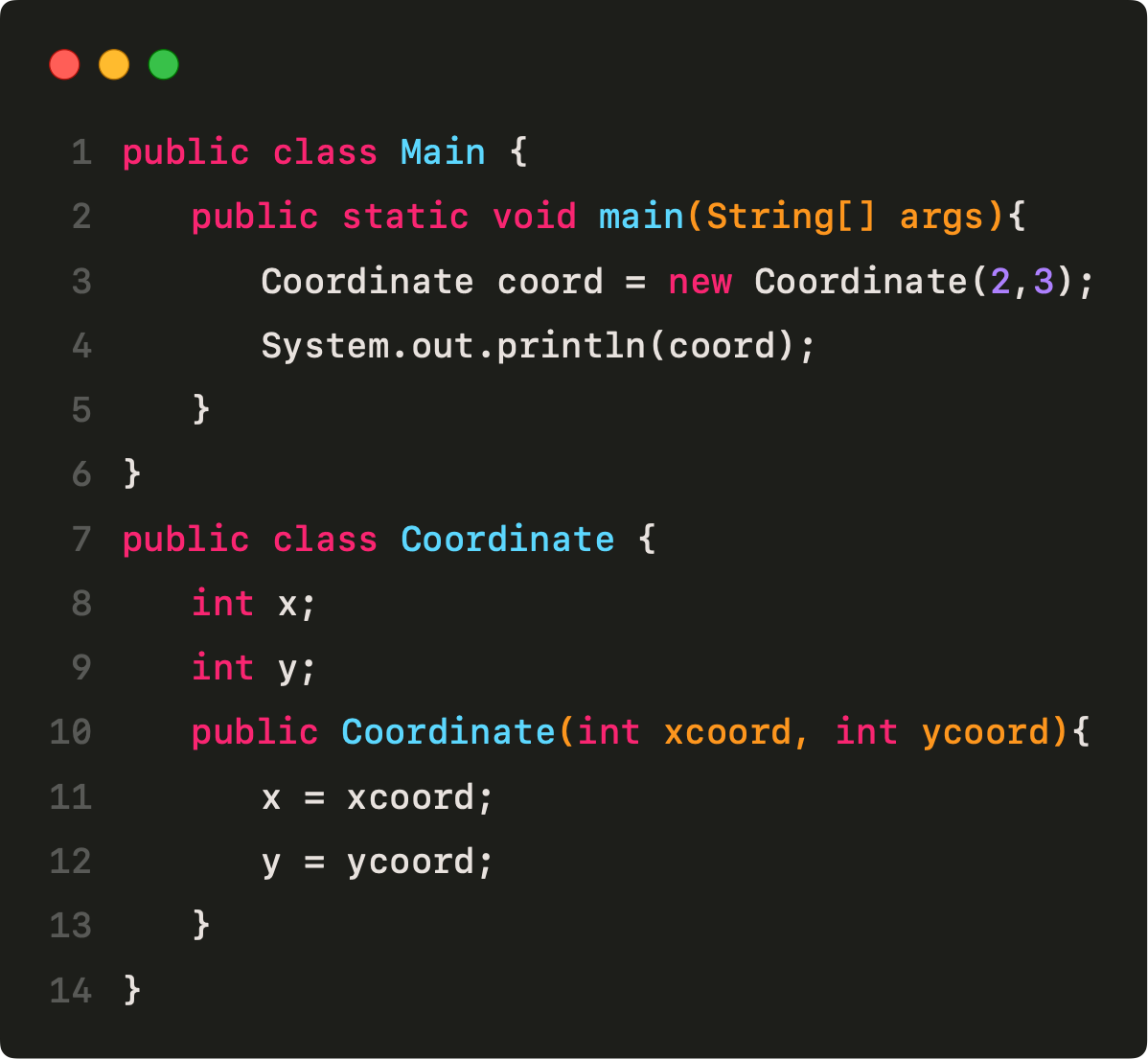 35
Primitives
Objekte
speichern tatsächlichen Wert
sind von der Grösse begrenzt
Standardwerte sind festgelegt
Können niemals NULL sein
speichern Referenz auf Speicherort
Grösse ist variabel
Standardwert ist NULL (keine Referenz in den Speicher)
36
[Speaker Notes: slide von letzter woche]
Weitergabe von Referenzen
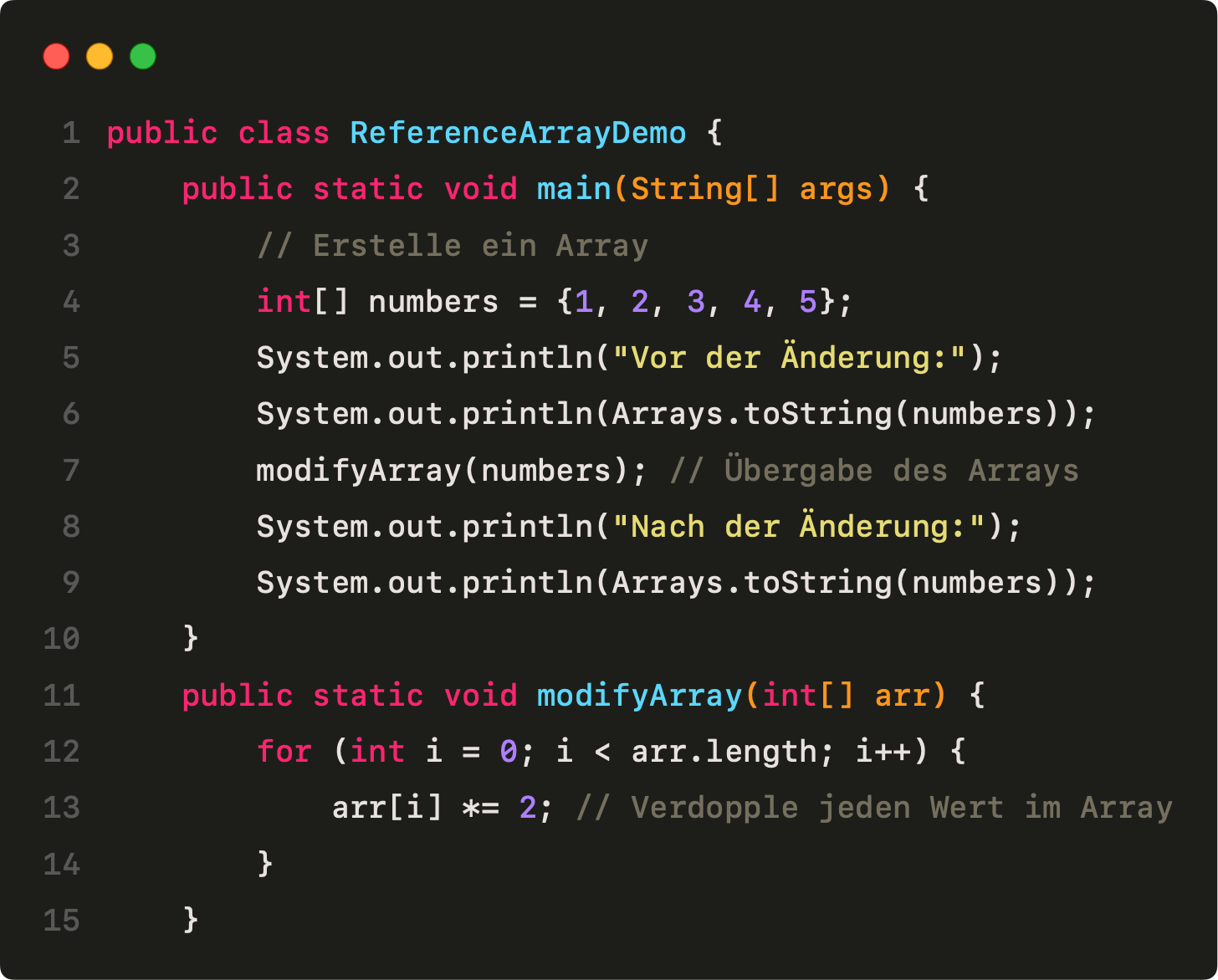 numbers speichert die Referenz, wo die tatsächlichen Werte liegen
gib Referenz an modifyArray weiter
modifyArray sucht Werte im Speicher, verdoppelt sie, terminiert
main sucht mit derselben im Speicher und findet verdoppelte Werte ohne, dass wir sie zurückgeben mussten
37
Ausnahmen - Unveränderlichkeit von Strings
Java erzwingt ein „Pass-By-Value“-Verhalten für einzelne Ausnahmen
Strings sind Objekte
diese Art von Fehlern kann mit Strings trotzdem nicht passieren
bei Weitergabe wird Kopie mit selbem Wert erstellt (mit neuer Referenz)
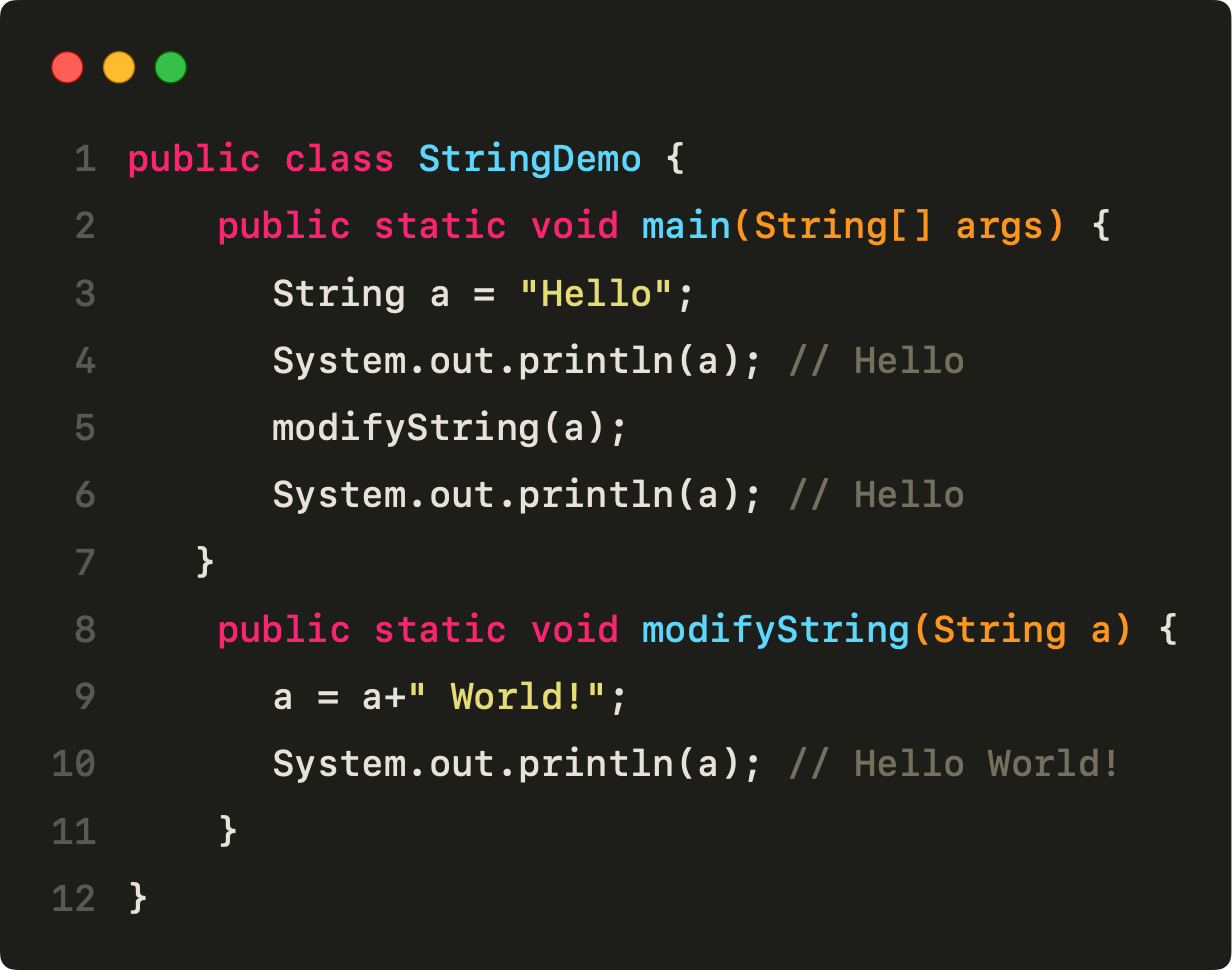 38
Example
See passbyvalue.java

Objects: see car.java
39
Rekursion
40
Rekursion - Beispiel
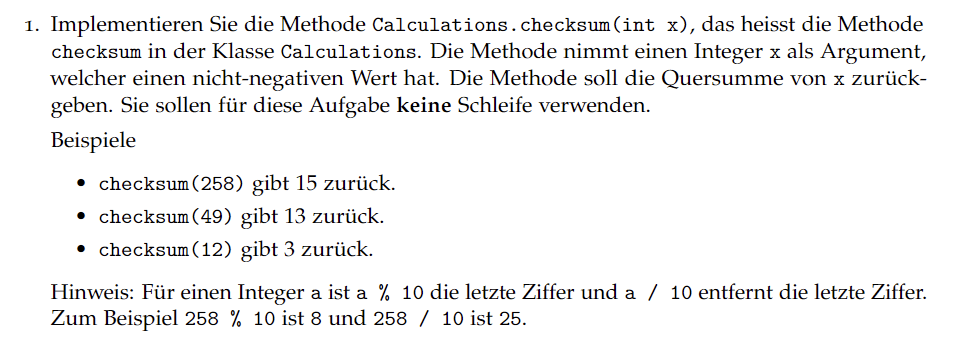 41
[Speaker Notes: /*
* Berechnet die Quersumme von x mittels Rekursion
* 
* Falls x < 10 dann haben wir nur noch einen digit und addieren dies direkt zur Quersumme dazu.
* 
* Sonst extrahieren wir den nächsten digit mit x % 10 und addieren es zur Quersumme dazu.
* 
* Wir nehmen induktiv an, dass wir checksum(x / 10) bereits berechnet haben und definieren:
* 1. Base Case x < 10
* 2. Induction Step wie wir mittels checksum(x / 10) auf checksum(x) kommen
*/
public static int checksum(int x) {
if (x < 10) { 
return x;
} else { 
return x % 10 + checksum(x / 10);
}
}]
See calculations.java
42
Unsere lieblings Funktion factorial
See factorial.java
43
Tut das Vorprogrammieren!
44
Java Debugger
45
Was ist der Debugger und was tut er?
Ein Tool (in Java), das beim Debuggen hilft.
Mit dem Java-Debugger kann man Schritt für Schritt durch das Programm gehen und genau beobachten, wie es ausgeführt wird.
Die Änderungen der Variablen und ihrer Werte in jeder Zeile werden in einer Tabelle dargestellt.
46
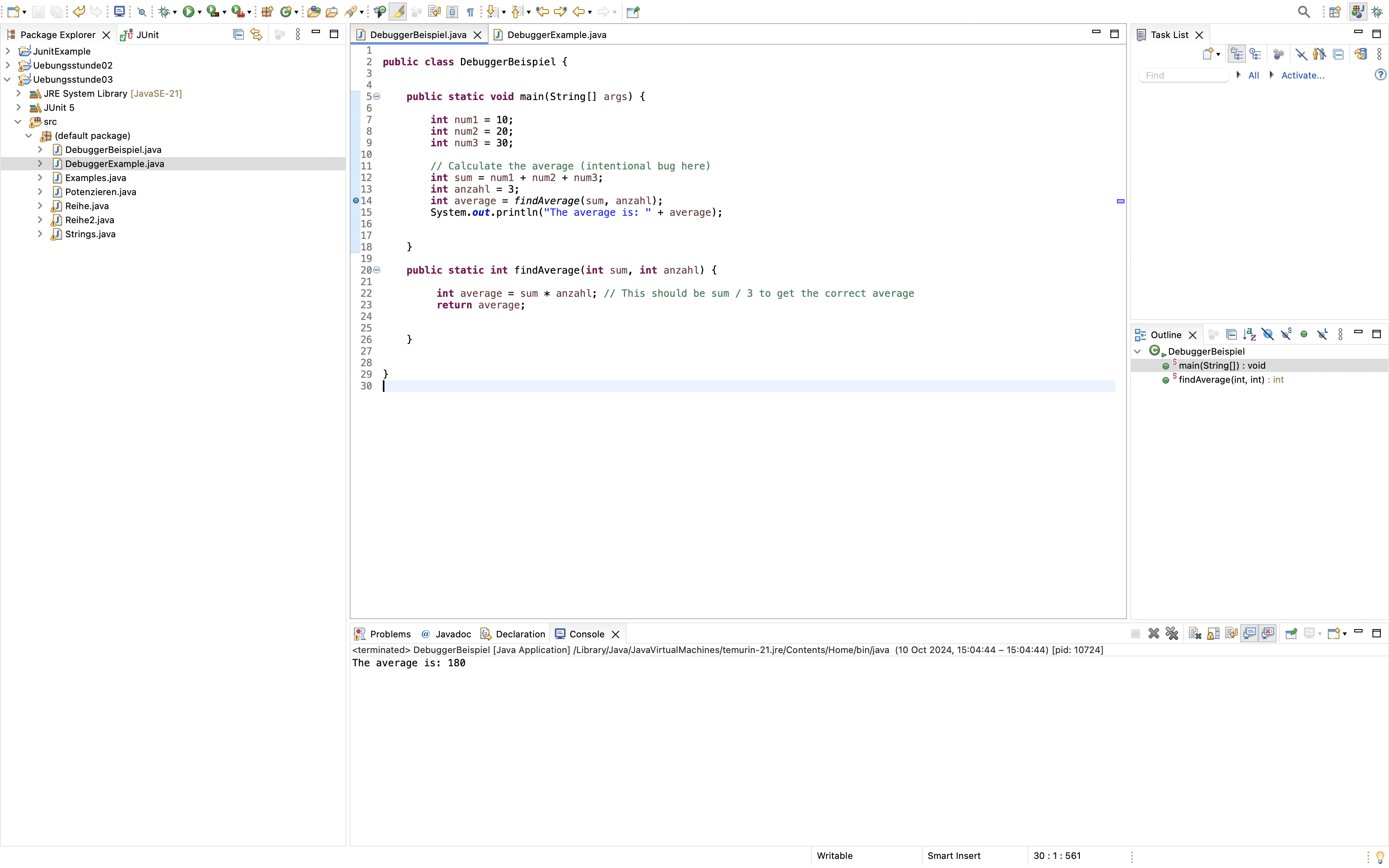 Das Programm macht nicht, was du erwartest, und du kannst den Fehler nicht finden?

Benutze den Debugger!
47
Breakpoints
Bis zum Breakpoint wird alles automatisch ausgeführt, und sobald die Zeile mit dem Breakpoint erreicht wird, stoppt die automatische Ausführung.
Anschliessend kann der Benutzer Zeile für Zeile das Programm selbst ausführen.
Breakpoint auswählen: An einer Stelle, an der man weiss, dass alles bis dahin wie erwartet funktioniert.
Breakpoint setzen: Links von der Spalte mit den Zeilennummern doppelt klicken, um den Breakpoint zu setzen (ein blaues Kreis-Icon sollte in der Spalte erscheinen).
48
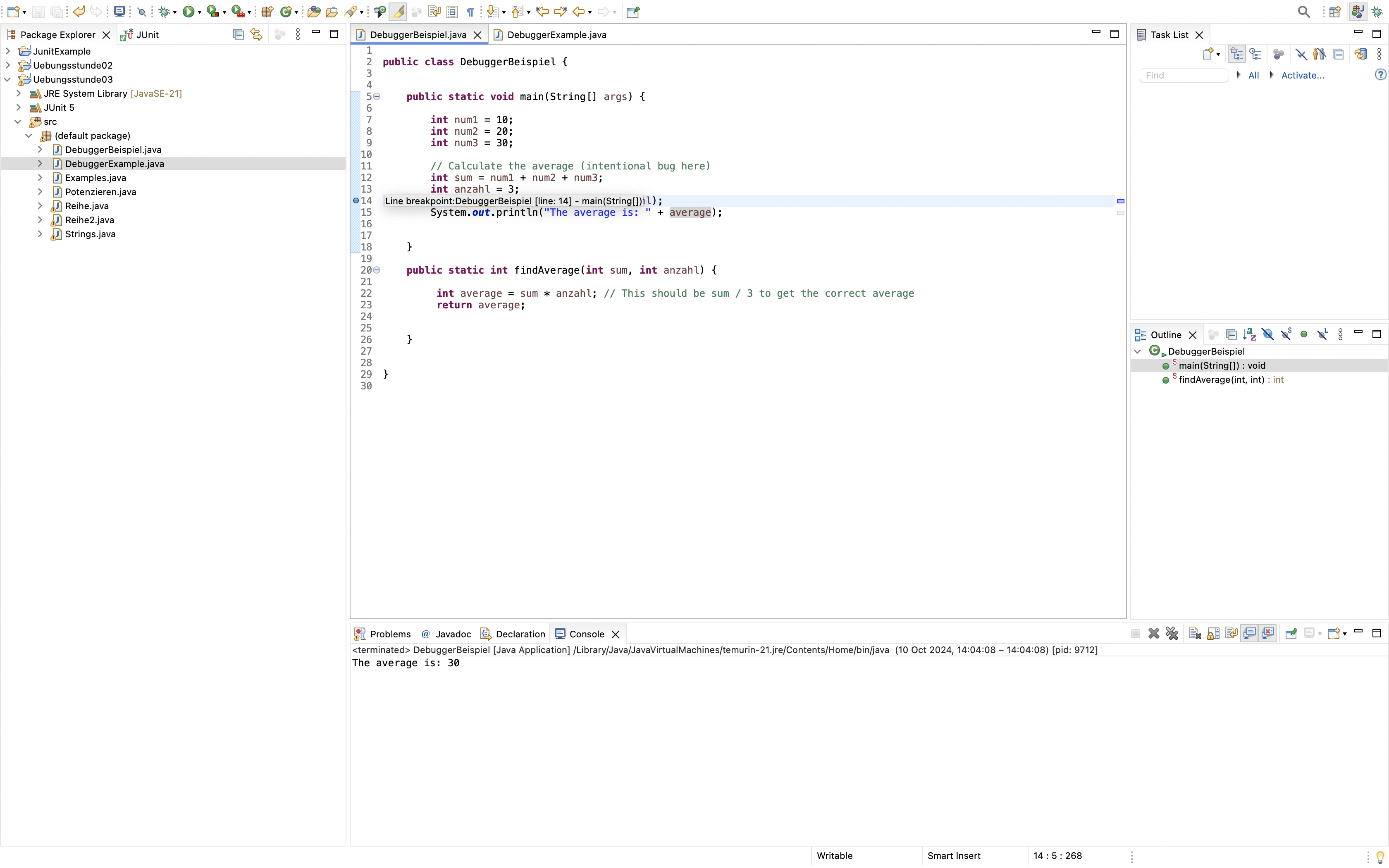 Da wir sicher sind, dass sum und anzahl stimmen, wollen wir nun die Methode findAverage testen.

Dazu setzen wir einen Breakpoint in der Zeile, in der diese Methode aufgerufen wird.
49
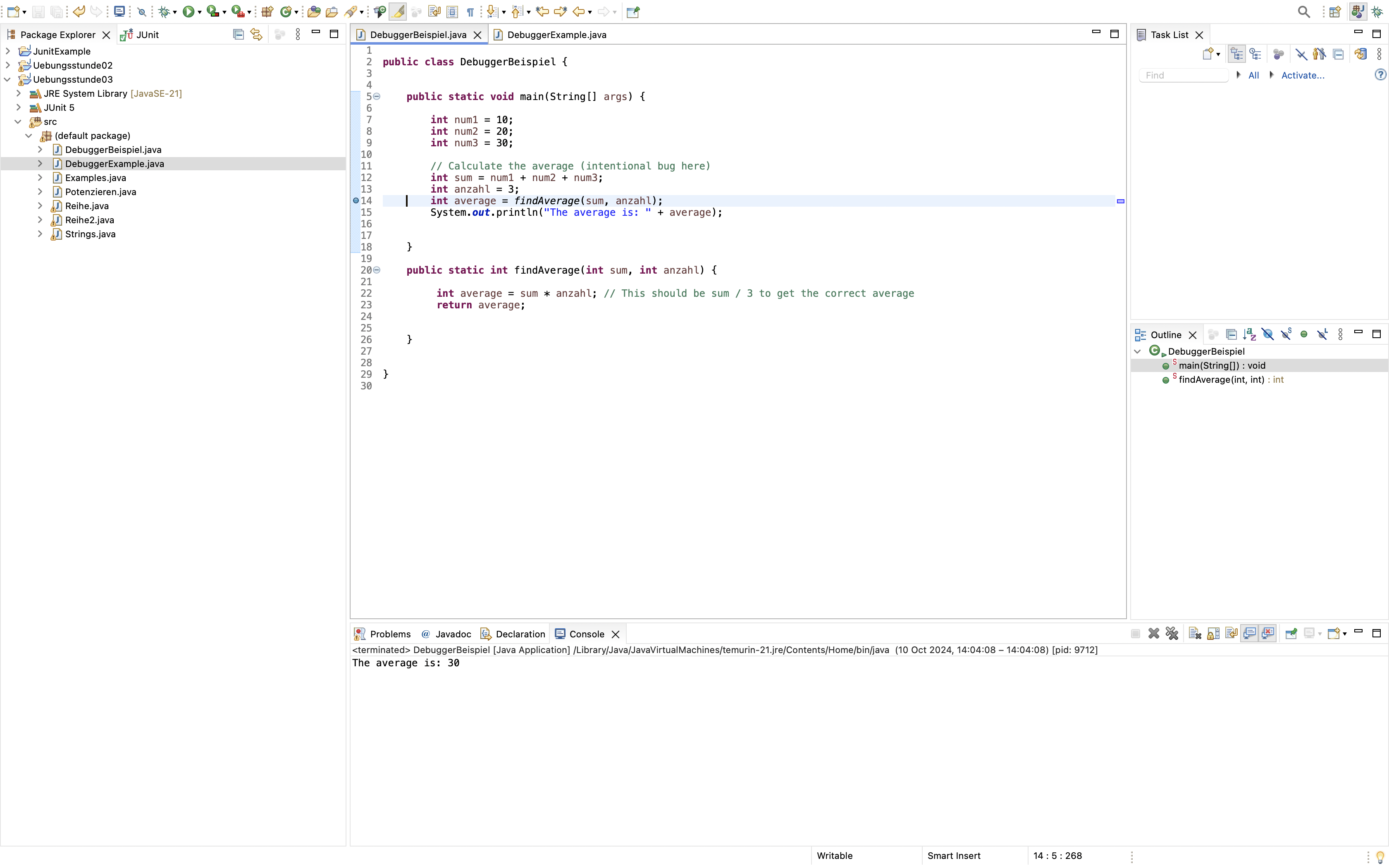 50
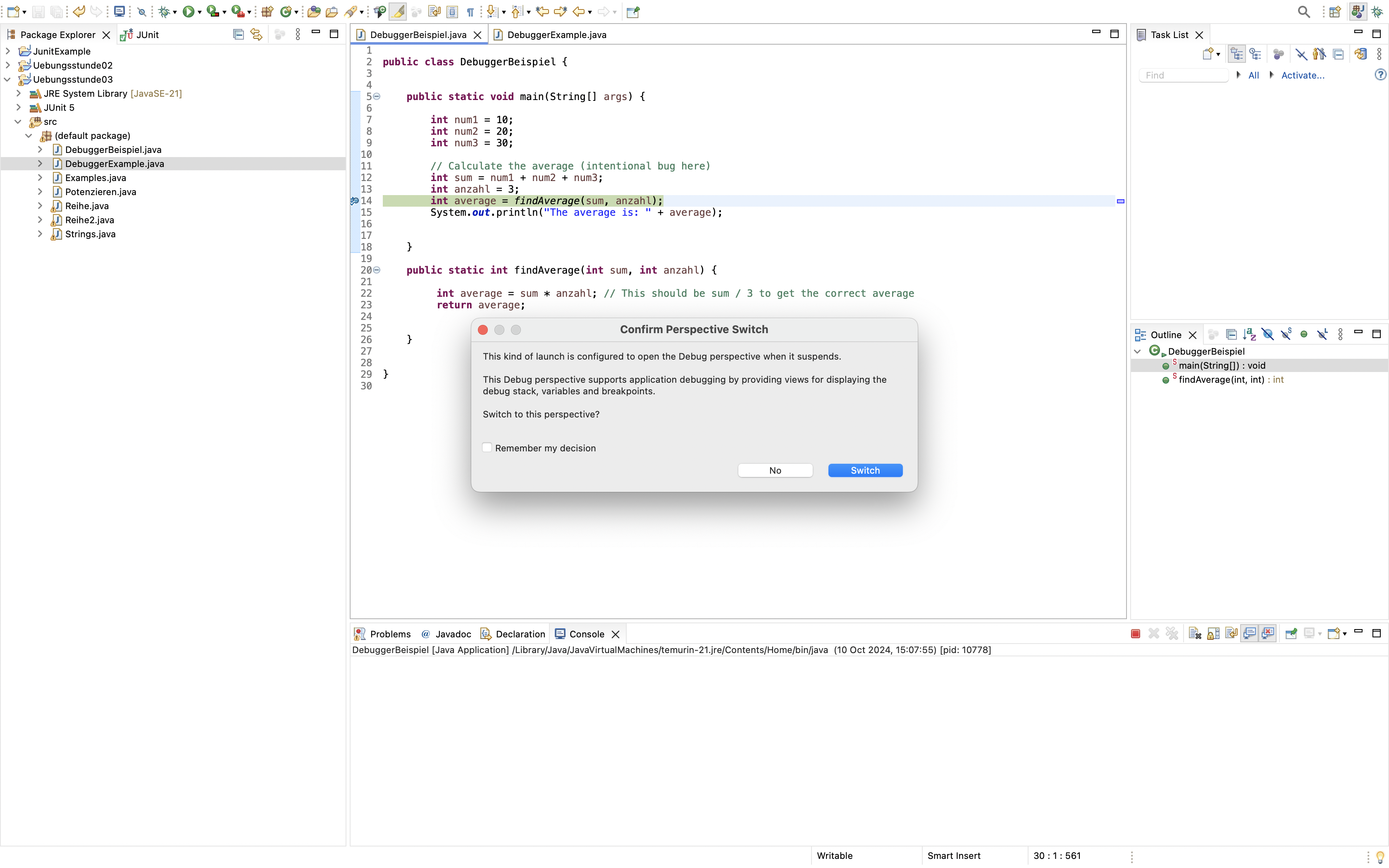 51
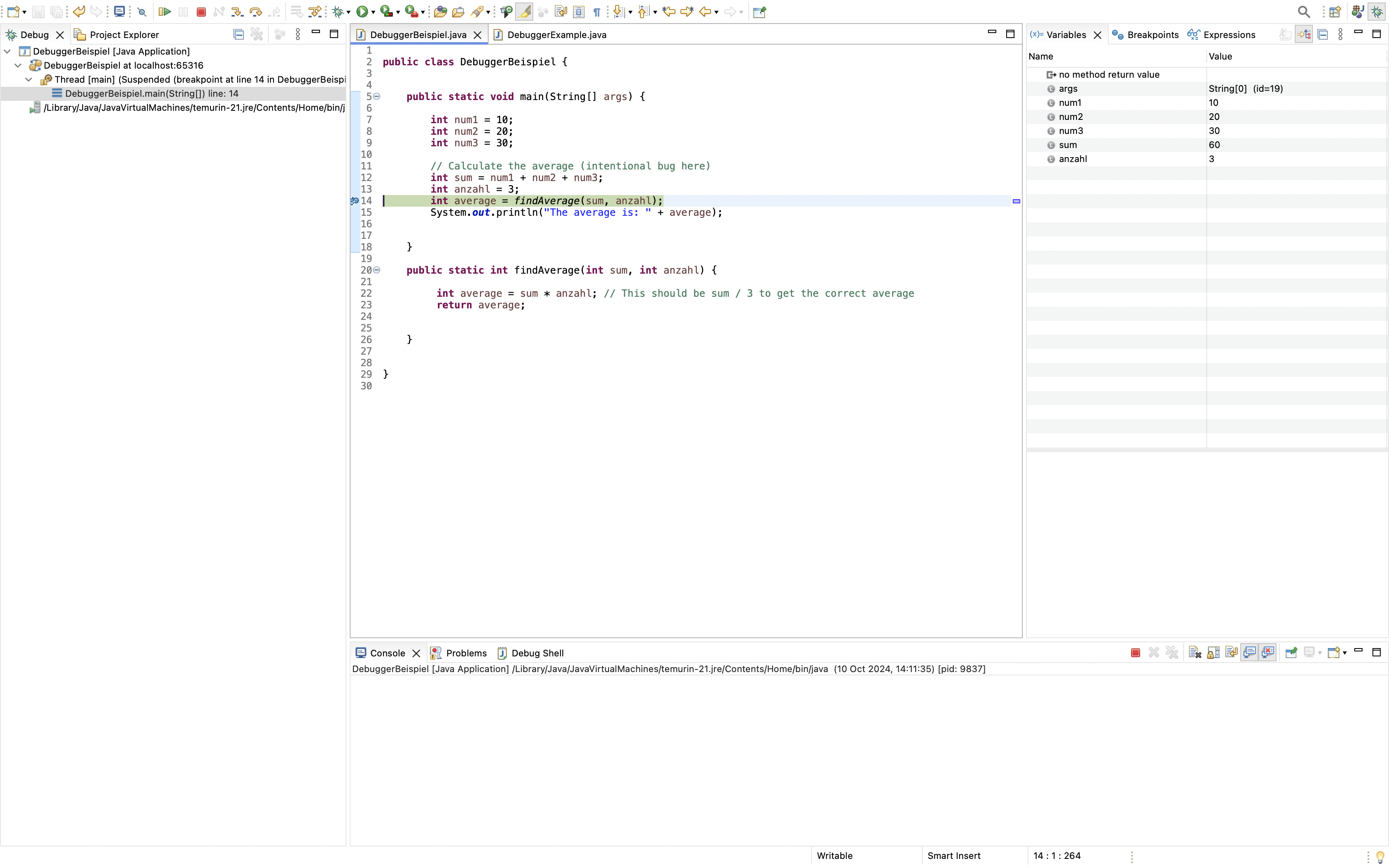 52
Grüne Zeile: alles bis und ohne diese Zeile wurde ausgeführt
Debugger Symbole:
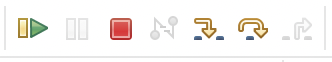 Step over (F6)
- Um zur nächsten Zeile zu gehen.
Termination 
- Um den Debugger zu stoppen
Step into (F5)
- Um in eine Methode zu springen.
53
Von dieser Zeile aus weitergehen…
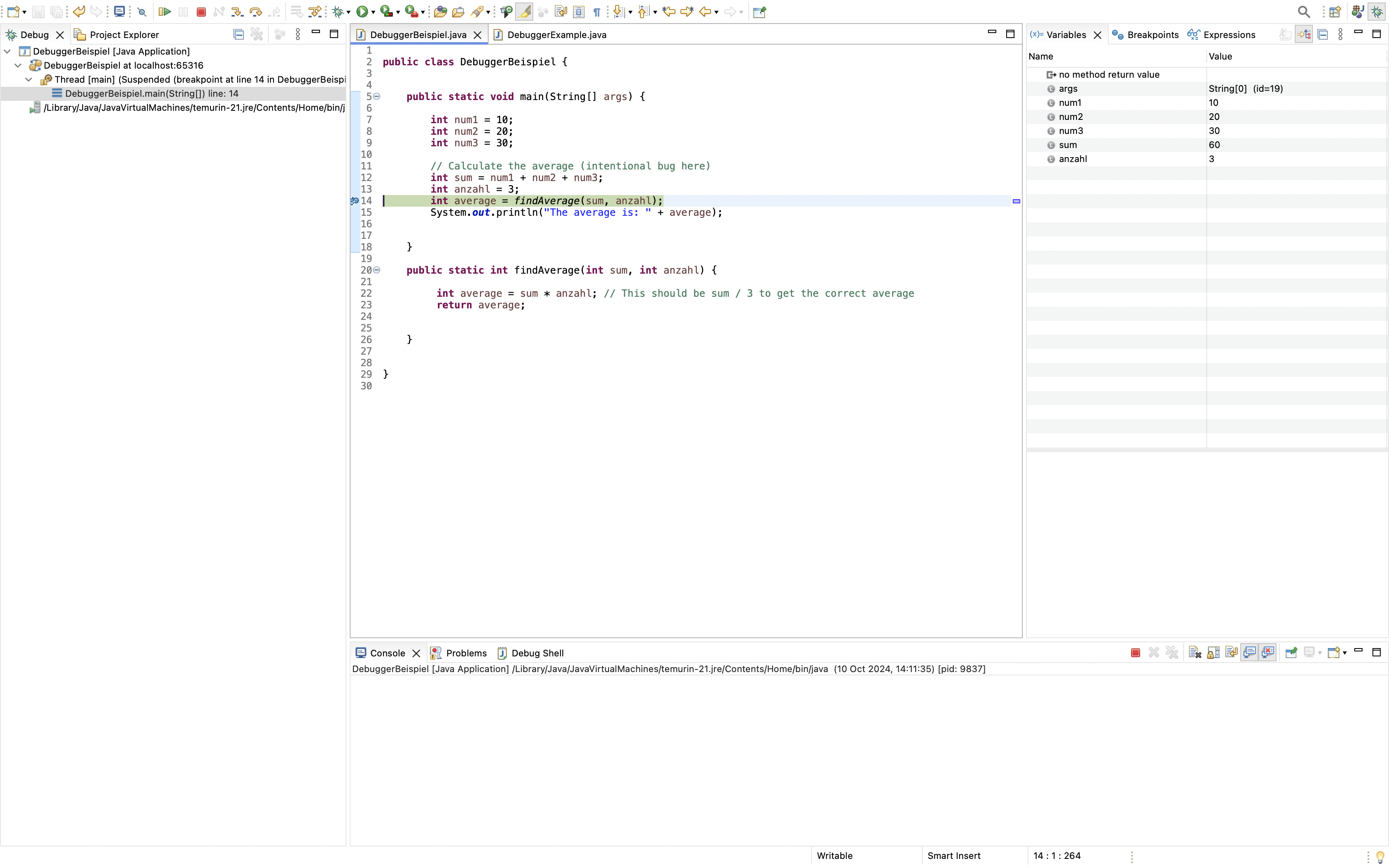 54
Mit step into:
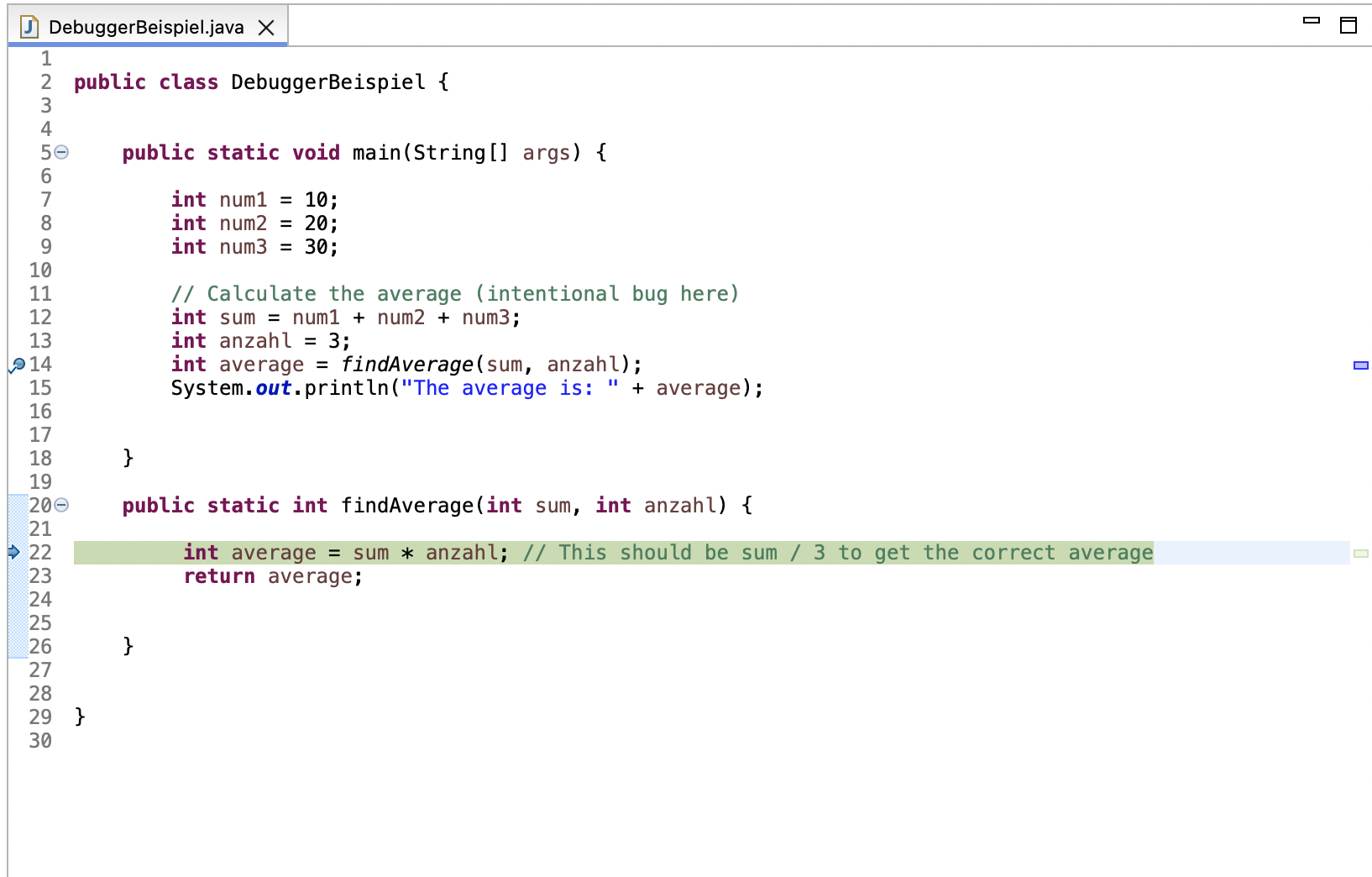 Wir sind in die aufgerufene Methode findAverage hineingegangen und können nun diese Methode Schritt für Schritt ausführen.
55
Mit step over:
Der Methodenaufruf von findAverage wurde in einem Schritt ausgeführt und der Rückgabewert an average zugewiesen.

Wir befinden uns jetzt in der nächsten Zeile.
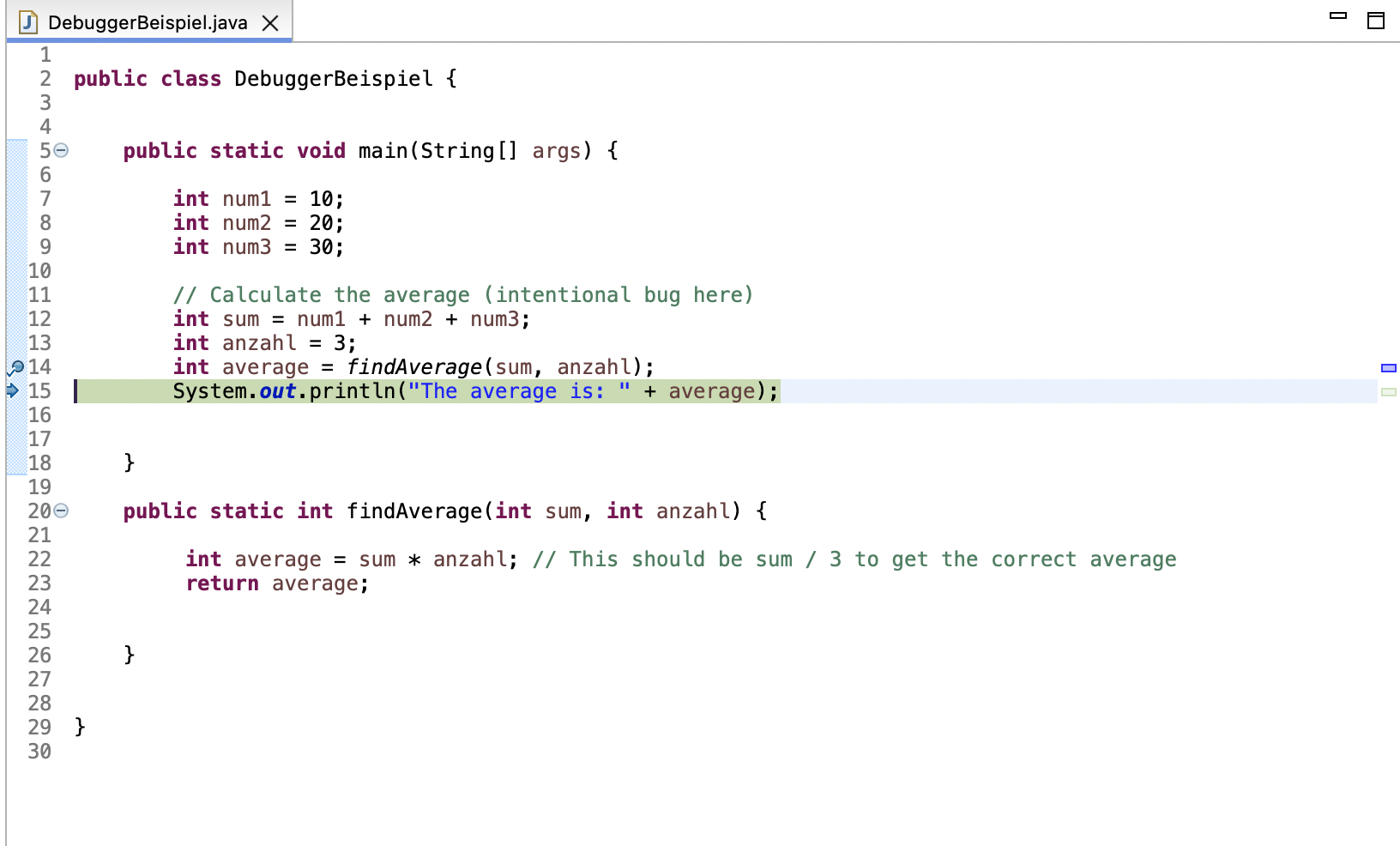 56
Step over vs. Step into: Wann welches benutzen?
Step over: 
Zur nächsten Zeile springen.
Wenn in der Zeile eine Methode aufgerufen wird, wird sie ausgeführt.Man geht davon aus, dass sie wie erwartet funktioniert und dass der Rückgabewert korrekt ist.
Step into: 
In die Methode hineingehen, um sie schrittweise zu durchlaufen.
Dies verwendet man, wenn man unsicher ist, ob die Methode wie erwartet funktioniert, und man den Ablauf genauer überprüfen möchte.
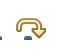 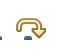 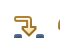 57
[Speaker Notes: Difference is that with step into, you can also go through the called method step by step and see what happens 

With step over, method is called and completed within one step. Only do this when you are sure the method is correct.

If no method is being called, use step over]
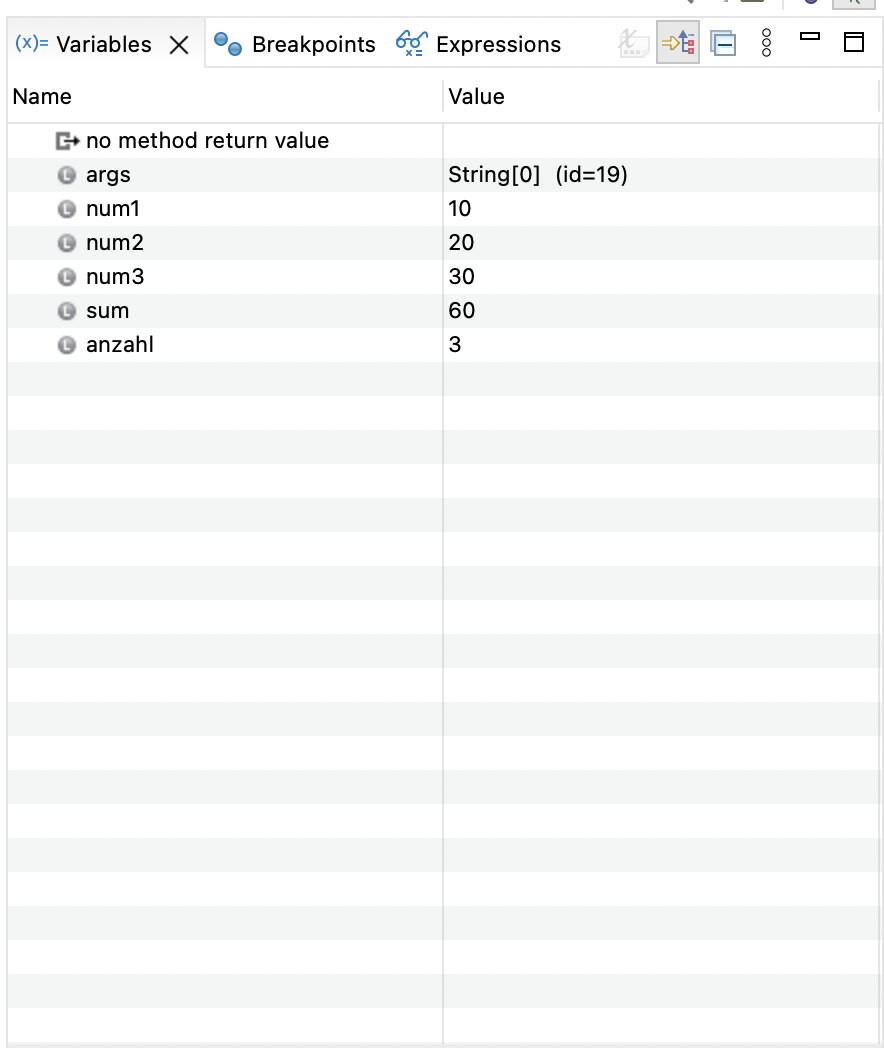 Zeigt alle Variablen und ihre Werte an, die im Scope der grünen Zeile liegen.

Nach der Ausführung jeder Zeile kann man überprüfen, ob sich die Werte wie erwartet geändert haben.
58
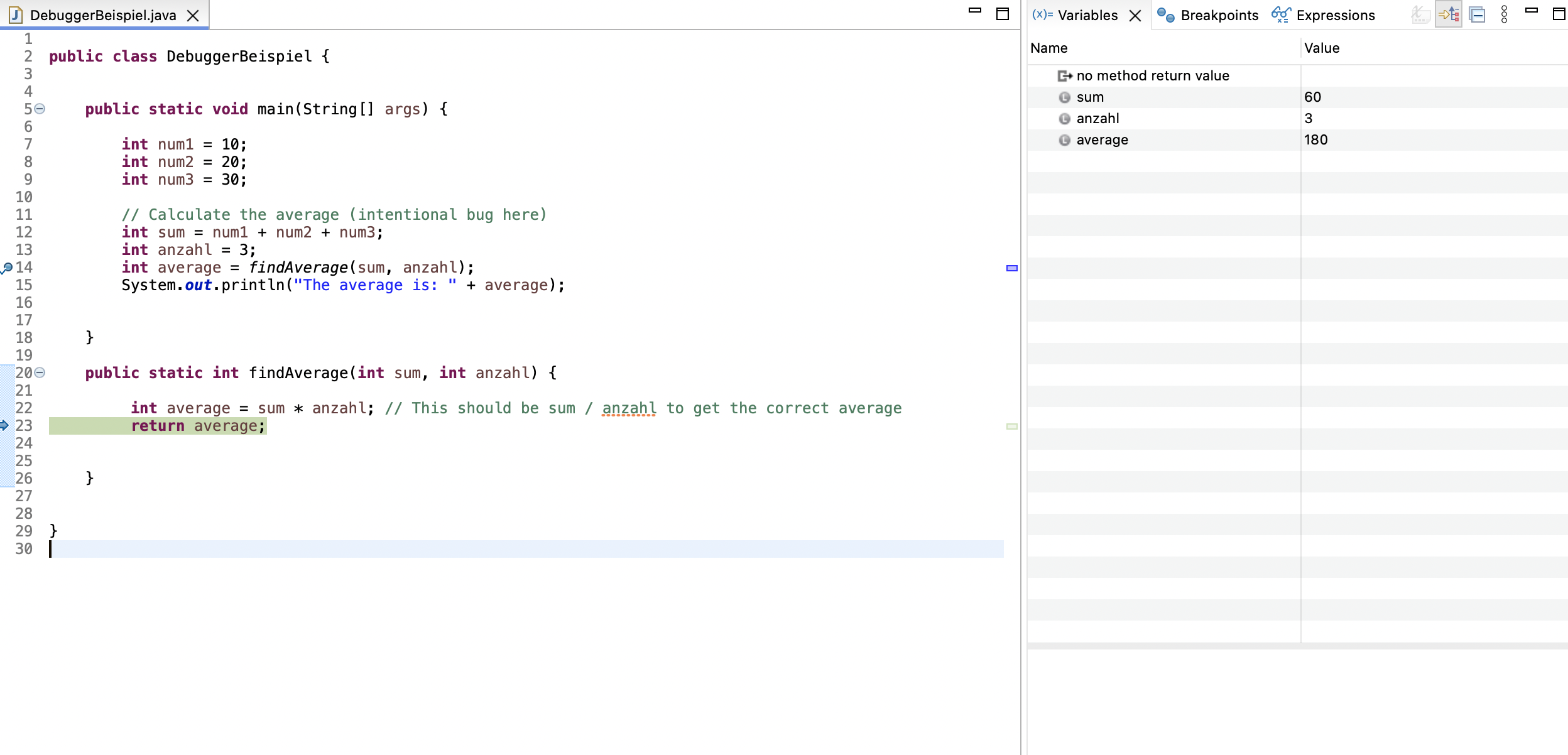 Hier kann man sehen, welche Werte sum, anzahl und average enthalten.

Anhand der Spalte "Value" erkennt man, dass average durch (sum * anzahl) berechnet wird, anstatt durch (sum / anzahl).
59
Falls nicht automatisch zur Debugger Perspective gewechselt wird:
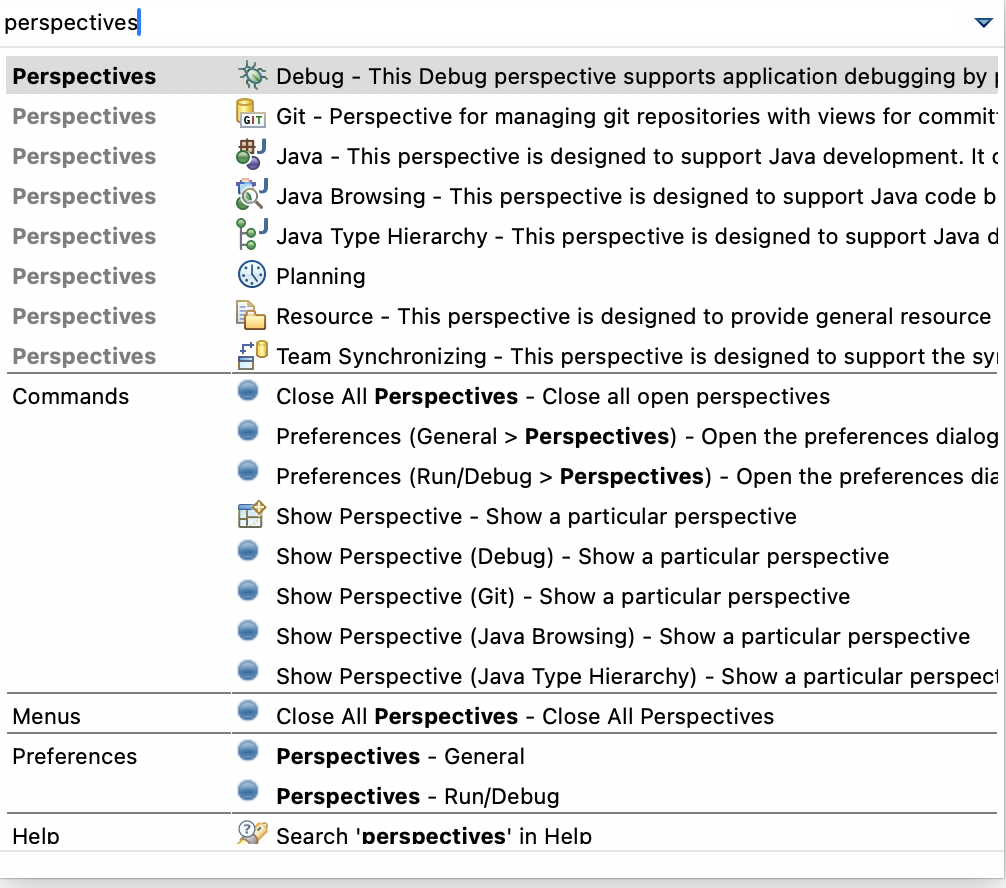 Rechts oben in der Searchbox “Perspectives” suchen:
Debug Perspective wählen
60
Zurück zur Java Perspective wechseln:
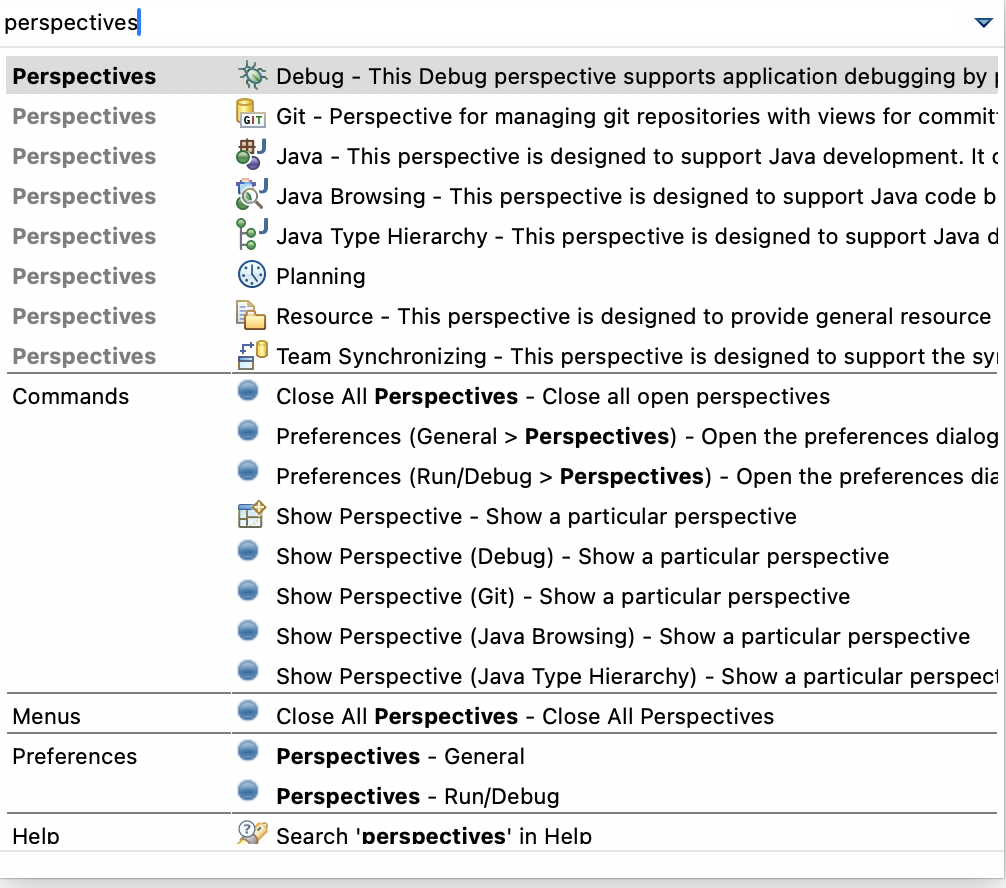 Rechts oben in der Searchbox “Perspectives” suchen:
Java Perspective auswählen
61
See debug.java
62
Git Merge Conflicts
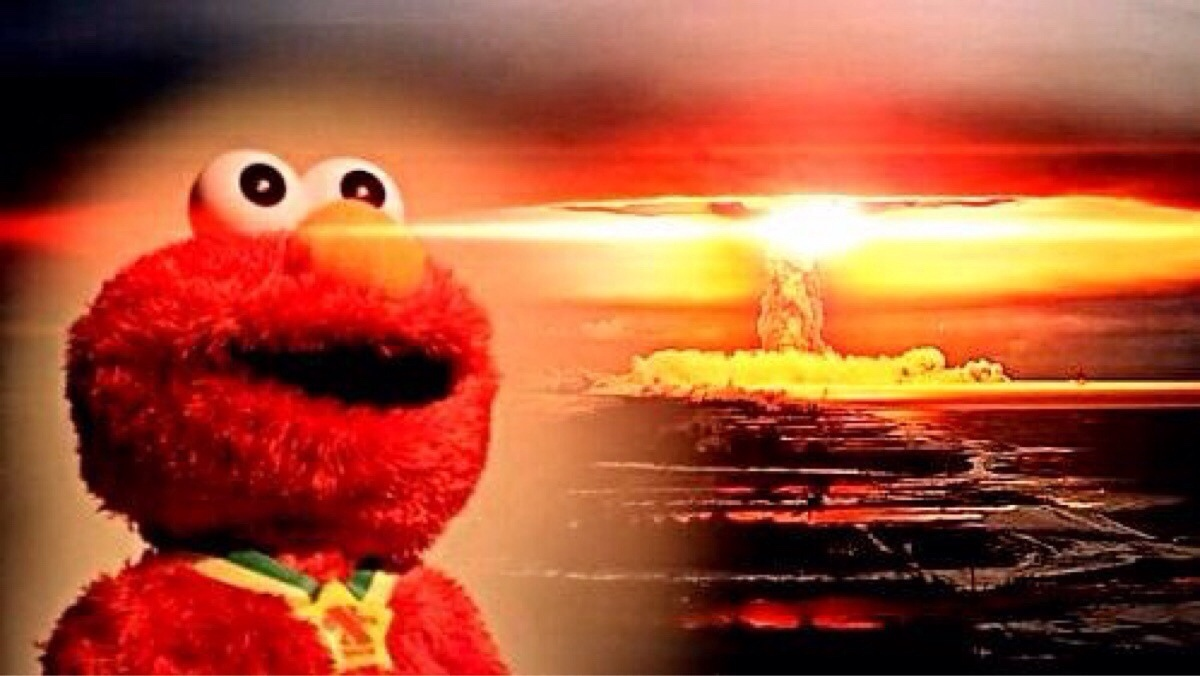 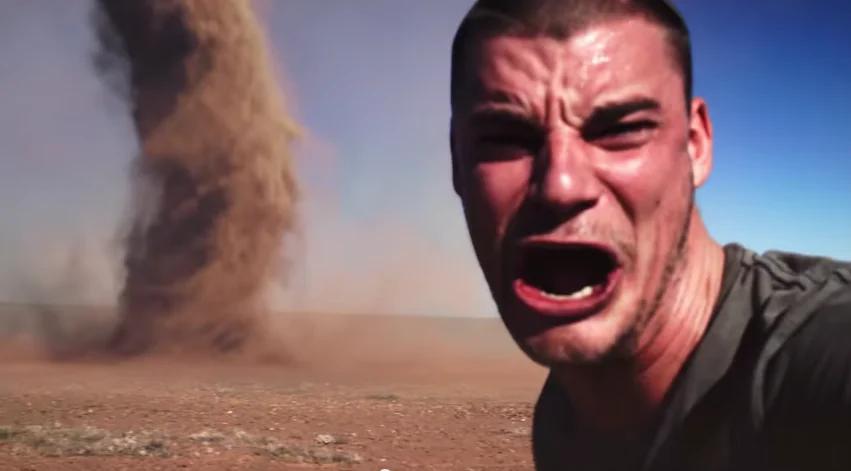 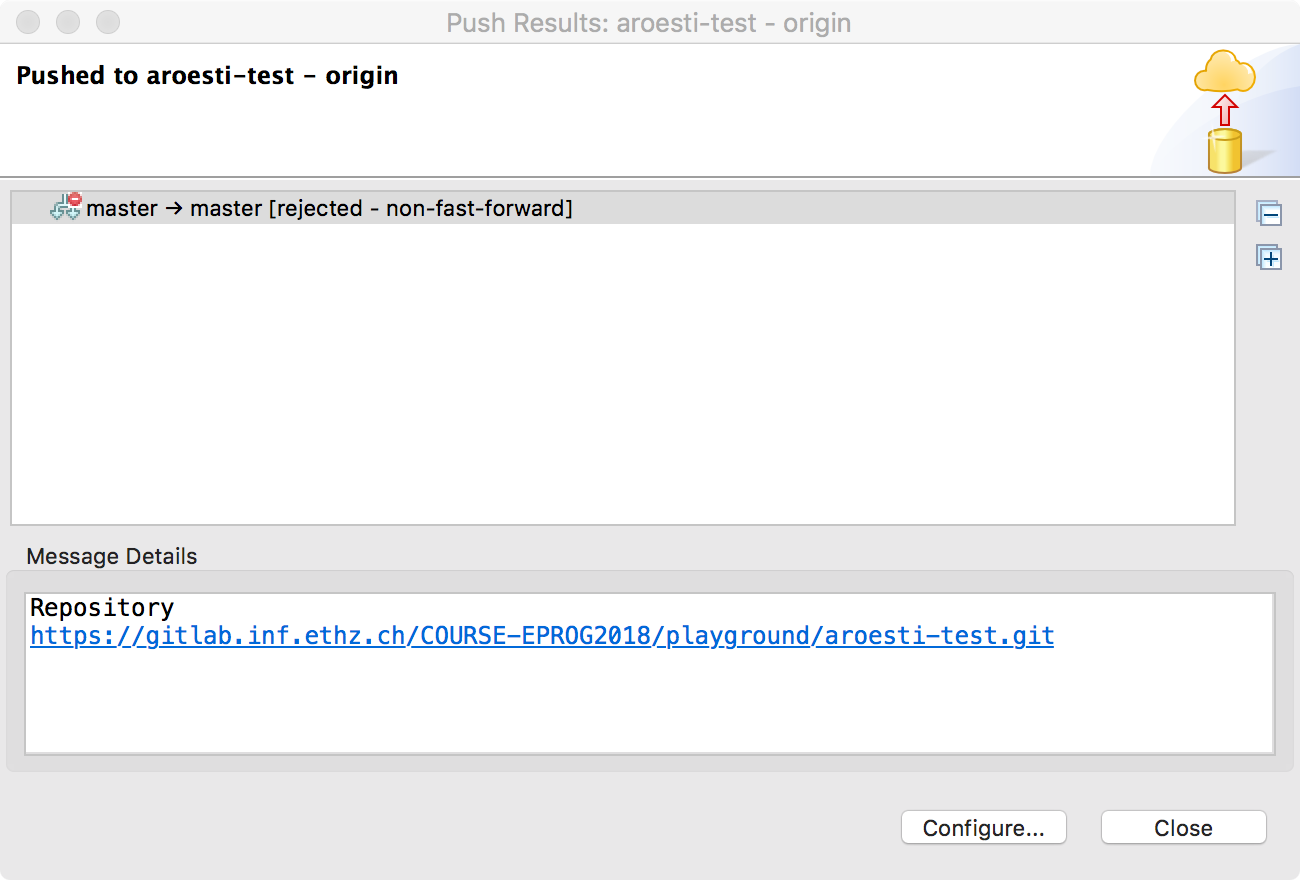 [rejected - non-fast-forward]
Git - Merge Conflicts
Student löst Übung gleichzeitig während TA korrigiert → Beim Versuch zu pushen, Konflikt!
Übung veröffentlicht
Student löst Übung
TA korrigiert
?
Student macht Änderungen
push ⚡
Einfache Lösung
Im Fenster Git Repositories, Rechtsklick auf das Repository, dann “Pull”.
Zwei mögliche Ergebnisse:
Result: “Merged”. Das Problem ist gelöst. Mit Rechtsklick auf Repo, dann “Push to Upstream” können die eigenen Änderungen hochgeladen werden.
Result: “Conflict”. TA und Student haben dieselbe(n) Datei(en) bearbeitet. Die rot markierten Dateien müssen manuell durchgegangen werden. Konflikt-Zeilen sind mit “<<<<”, “====” und “>>>>” markiert. Nach dem Bearbeiten erneut committen. Dann ist ein Push möglich.
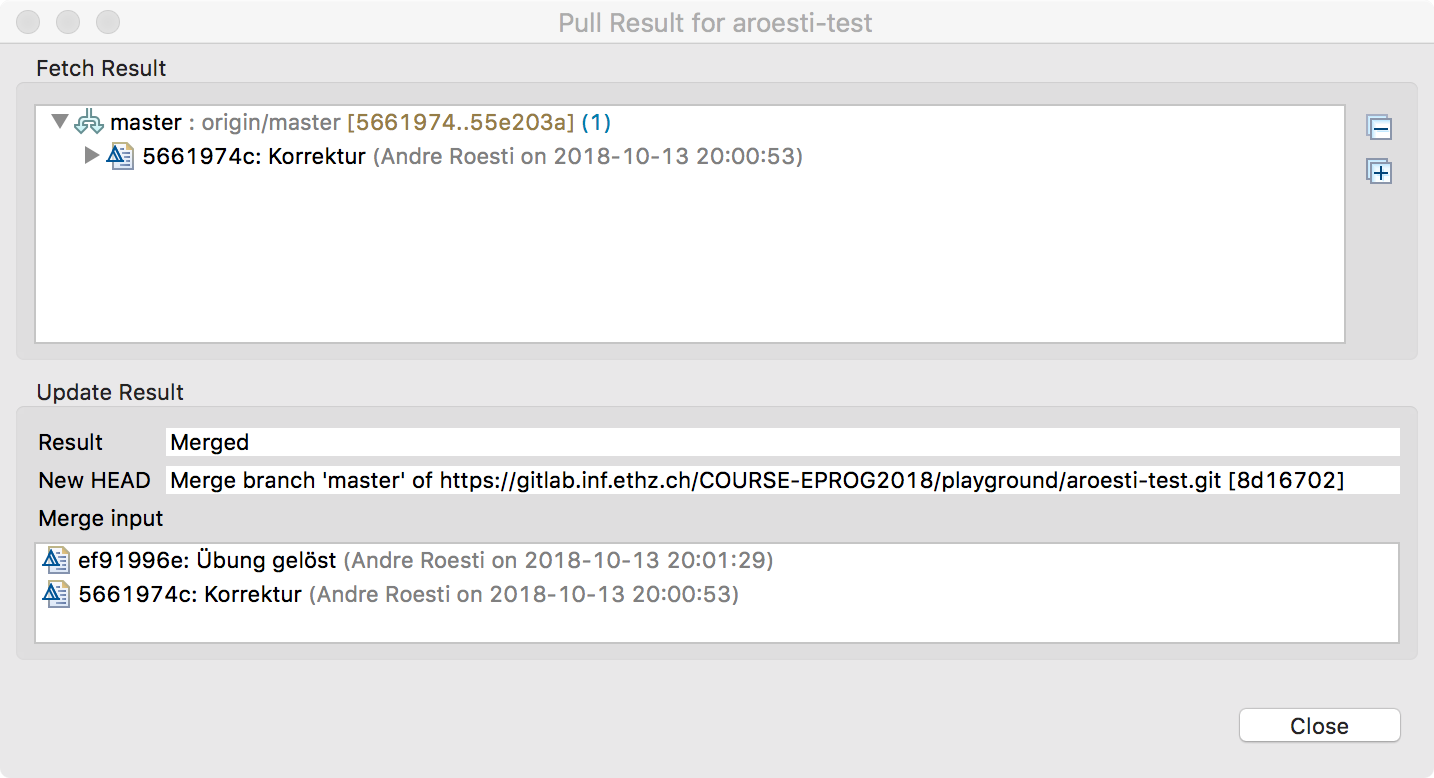 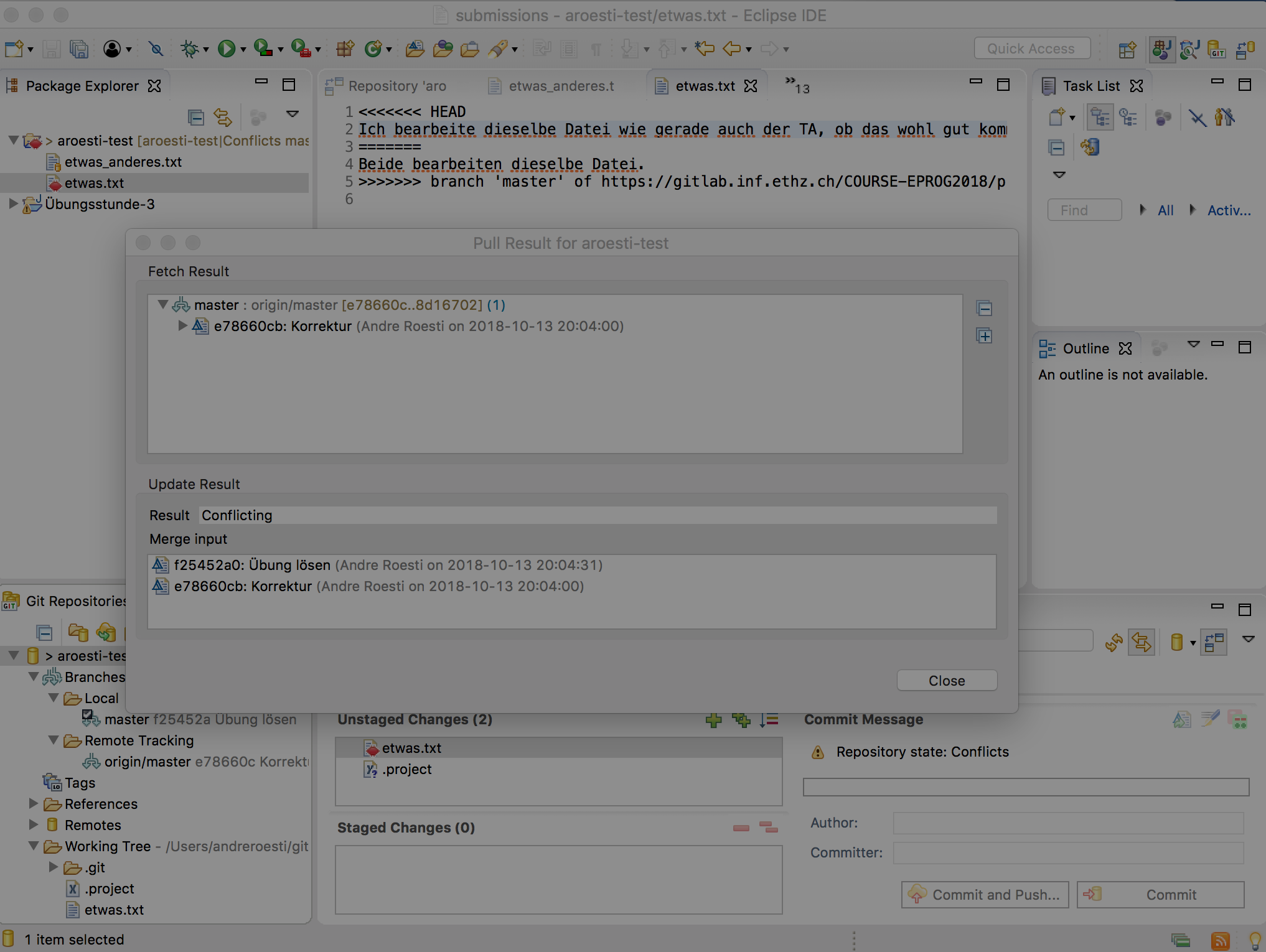 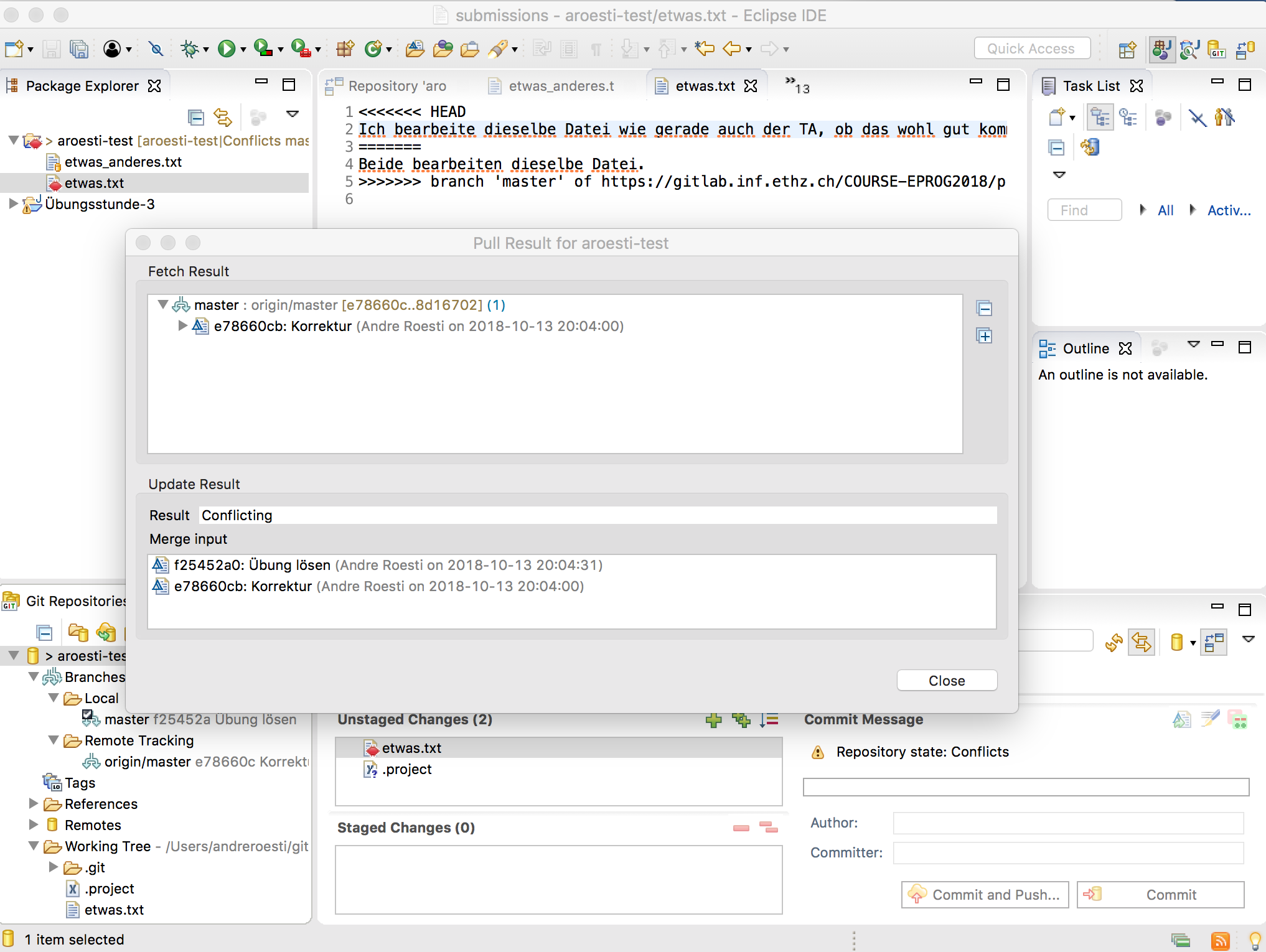 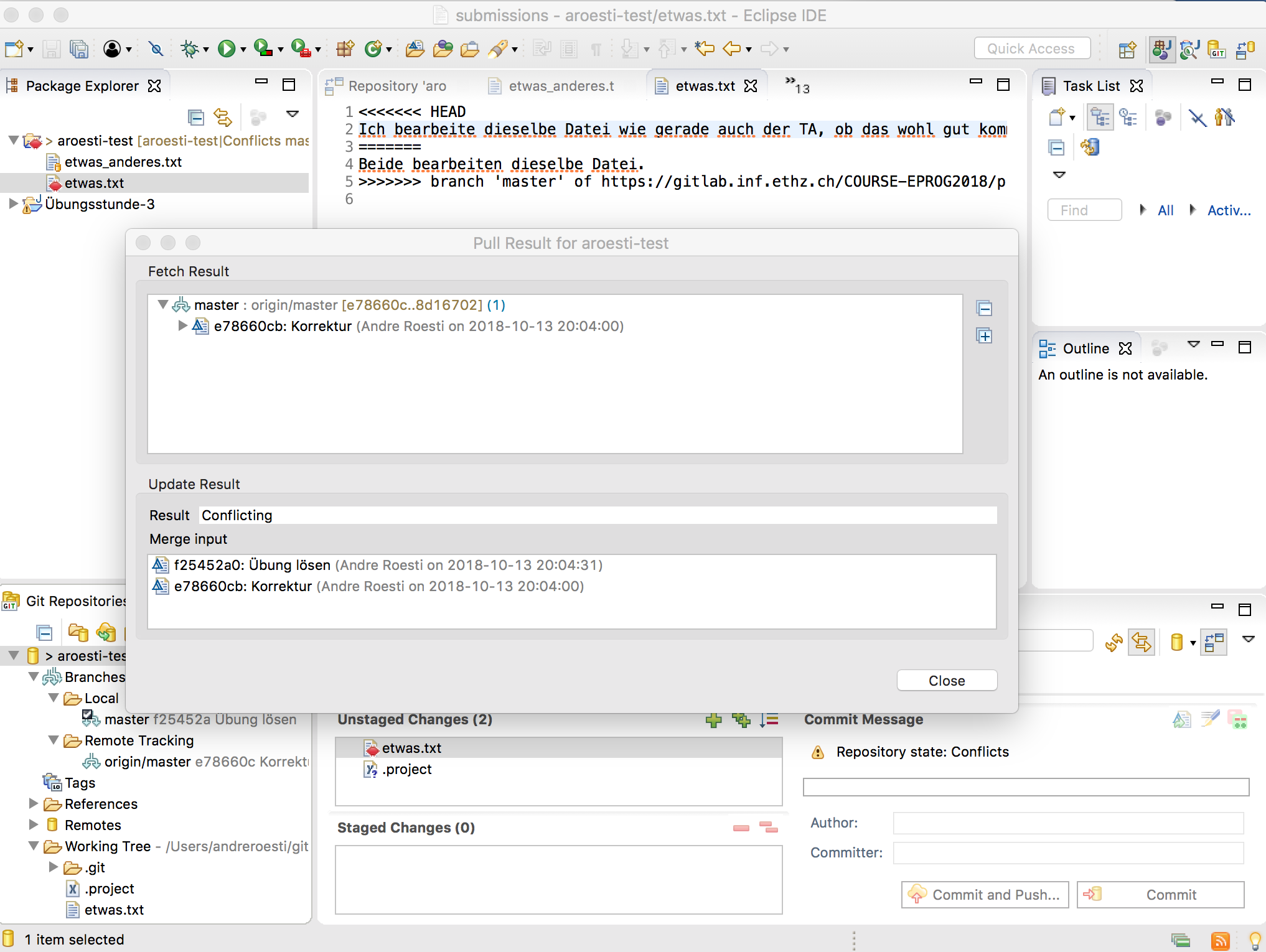 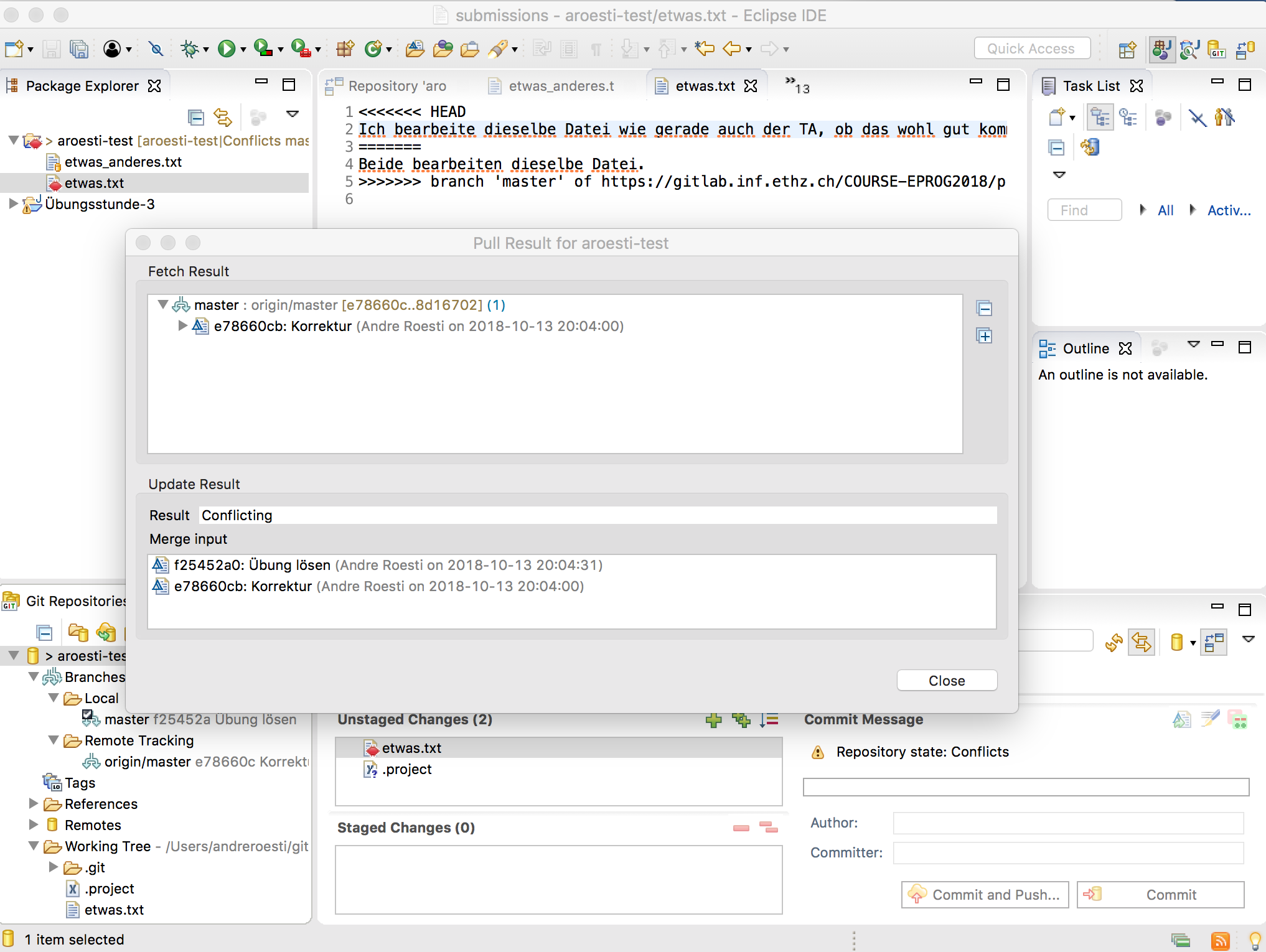 Update: Feedback
Feedback
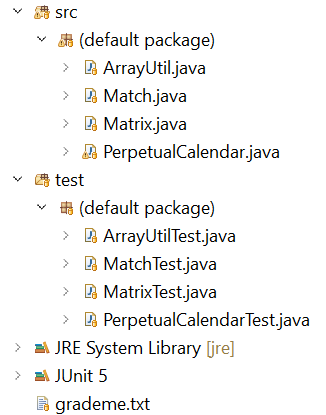 Ihr sagt den TAs ab u04 wo ihr Feedback haben möchtet.
Dazu schreibt ihr die Aufgaben in das grademe.txt file und pushed dieses mit eurer Abgabe.
Bitte🥹🥹
70
[Speaker Notes: Topic to come: Typen und Variable ➜ Basistypen: Einfache (eingebaute) Typen]
Kahoot
eyy
71
[Speaker Notes: https://create.kahoot.it/share/u5-eprog/574e38f2-b1ef-4a78-8892-e380031329bc]
Vorbesprechung
Aufgabe 1: Sieb des Eratosthenes
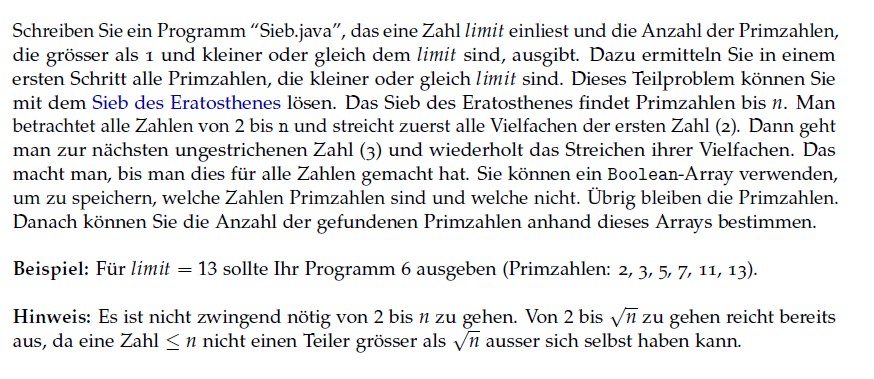 73
Aufgabe 2: Arrays
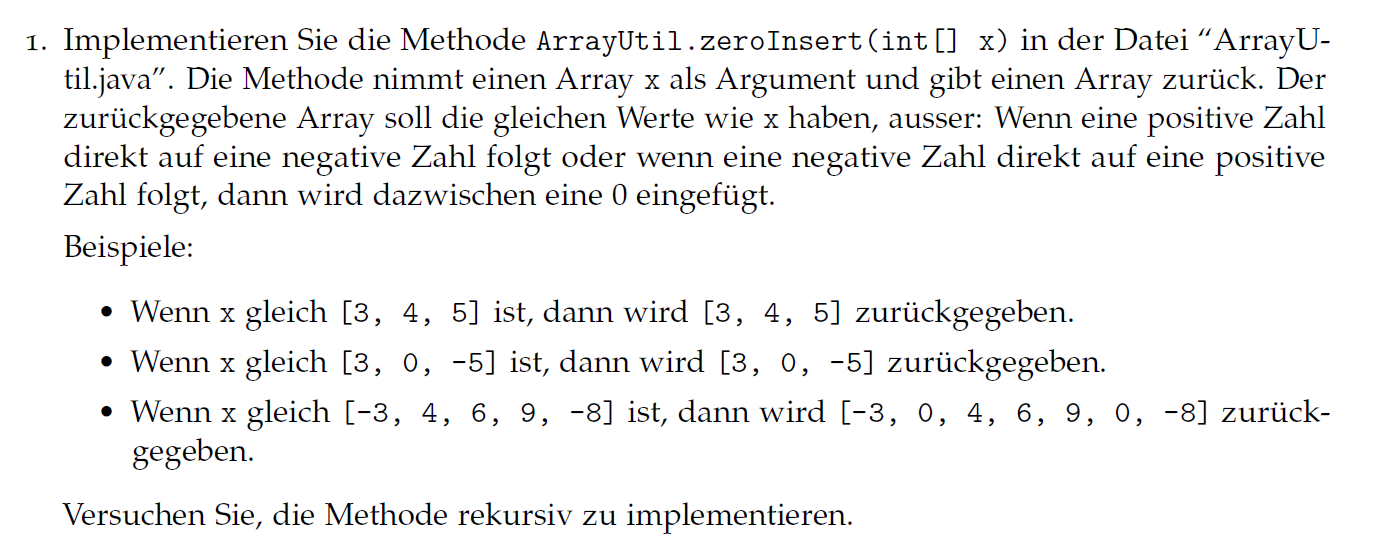 74
Aufgabe 2: Arrays
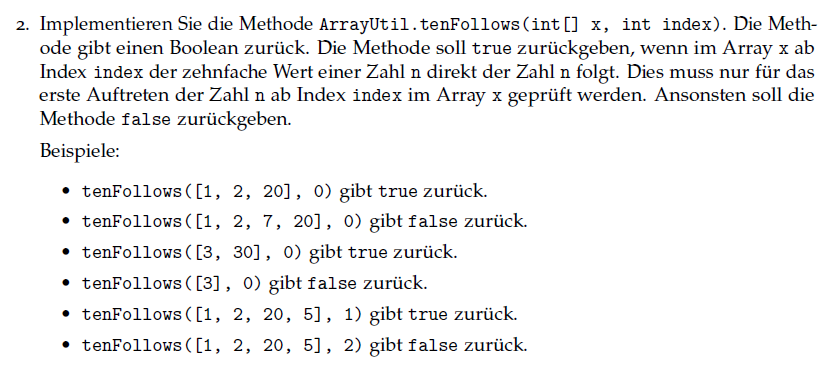 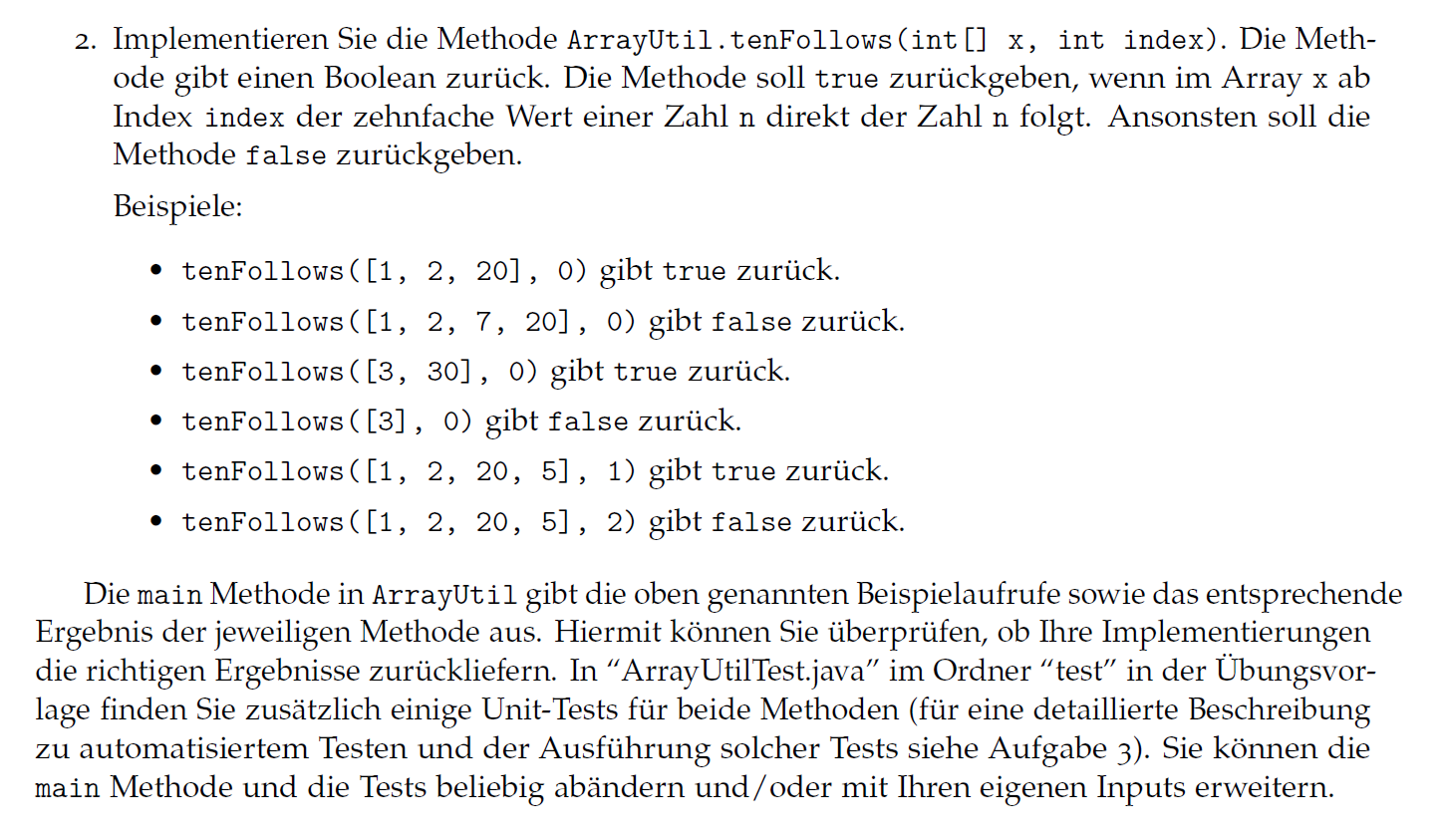 75
Aufgabe 3: 2D Arrays
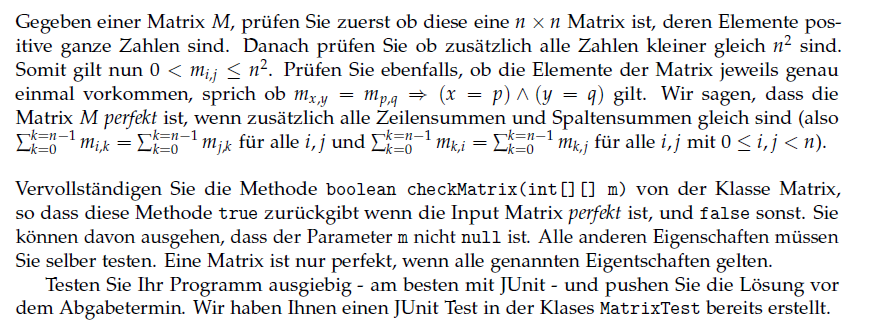 76
Aufgabe 4: Testen mit JUnit
Zweck des Programms:
Wochentag eines Datums (nach 01.01.1900) ausgebenBeispiel:13.10.2017 → FridayGibt fälschlicherweise aber “The 13.10.2017 is a Sunday” aus.
Berücksichtigt Schaltjahre (“Leap year”)
Funktionsweise:
Überprüft, ob Datum OK ist
Zählt die Tage ab 1.1.1900 bis zum eingegebenen Datum
Wochentag = Tage % 7
[Speaker Notes: Assistent-TODO: Aufgaben lesen]
Aufgabe 4: Testen mit JUnit
Tests in PerpetualCalendarTest.java
Einzelne Tests prüfen Rückgabewerte von einzelnen Methoden des Programms PerpetualCalendar.java
Tests sollten interessante Parameter für die Methoden testen
Beispiel testCountDaysInYear():assertEquals(366, PerpetualCalendar.countDaysInYear(1904));1904 ist ein Schaltjahr, also sollte countDaysInYear() 366 Tage zurückgeben
[Speaker Notes: interessante Parameter: 
Definitionsbereich der Funktion
Grenzwerte, “White box testing” → Path coverage, …


Demo:
gemeinsames Lösen von Aufgaben 1.a. bis 1.e.
Eclipse Bedienung (JUnit Ansicht, Tests ausführen, etc.)
bei Übungsblatt 4 können auch Tests geschrieben werden (als zusätzliche Übung)]
Aufgabe 5: Matching Numbers
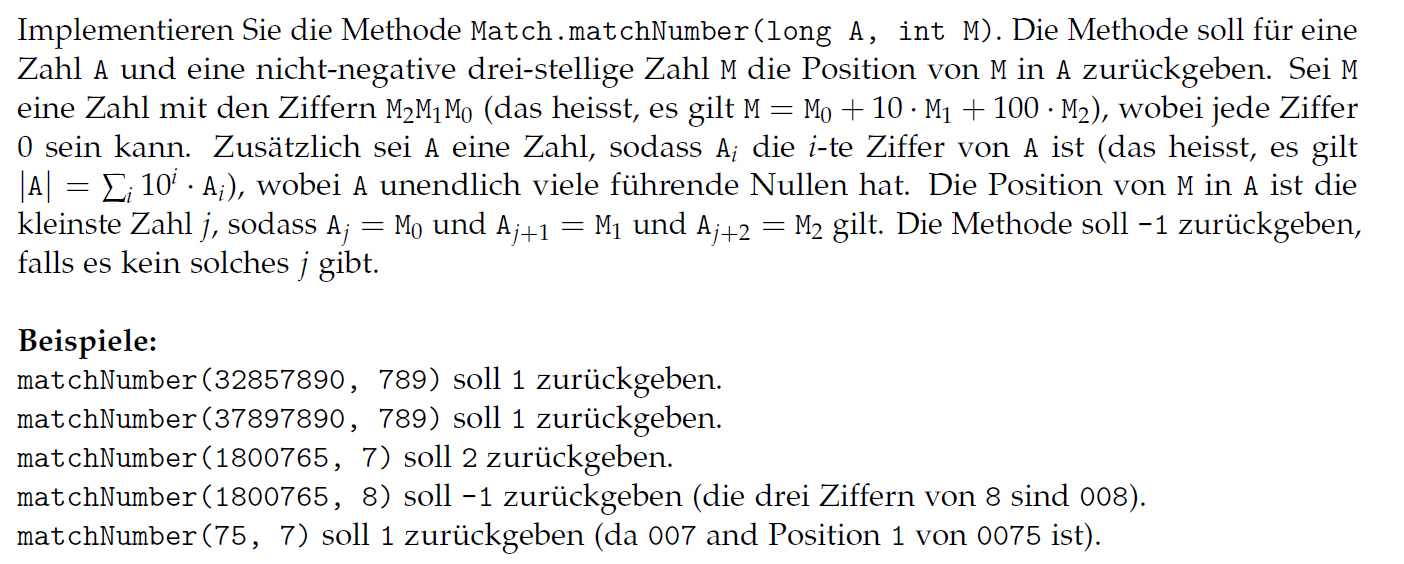 [Speaker Notes: interessante Parameter: 
Definitionsbereich der Funktion
Grenzwerte, “White box testing” → Path coverage, …


Demo:
gemeinsames Lösen von Aufgaben 1.a. bis 1.e.
Eclipse Bedienung (JUnit Ansicht, Tests ausführen, etc.)
bei Übungsblatt 4 können auch Tests geschrieben werden (als zusätzliche Übung)]
Aufgabe 5: Matching Numbers
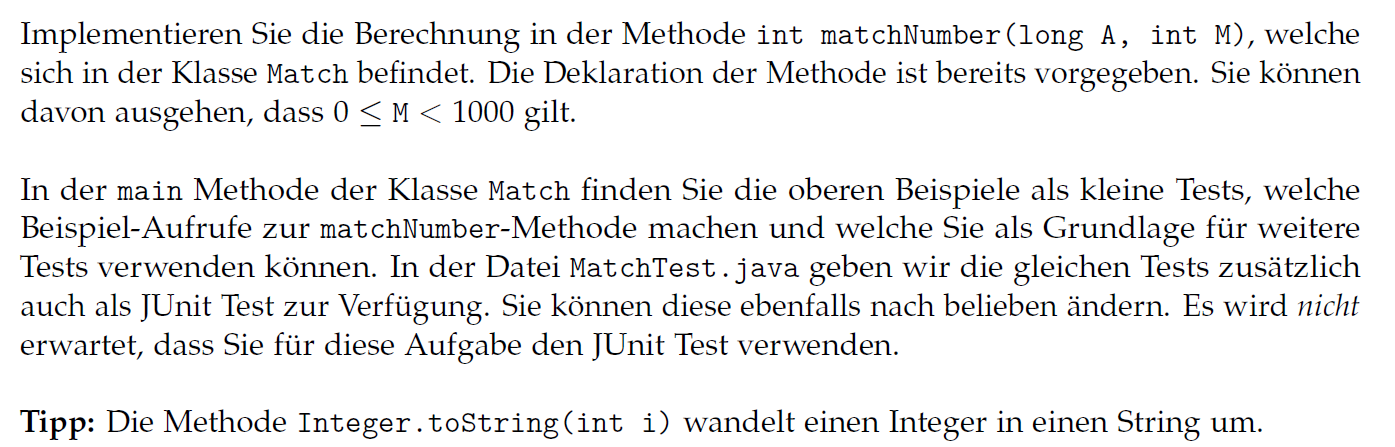 Aufgabe 6: Substring-Counter (Bonus!)
Diese Aufgabe gibt Bonuspunkte!
Regeln findet ihr hier: https://lec.inf.ethz.ch/infk/eprog/2024/exercises/additionals/bonusaufgaben_regeln.pdf
81